2
TOÁN
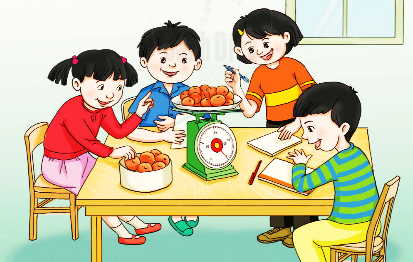 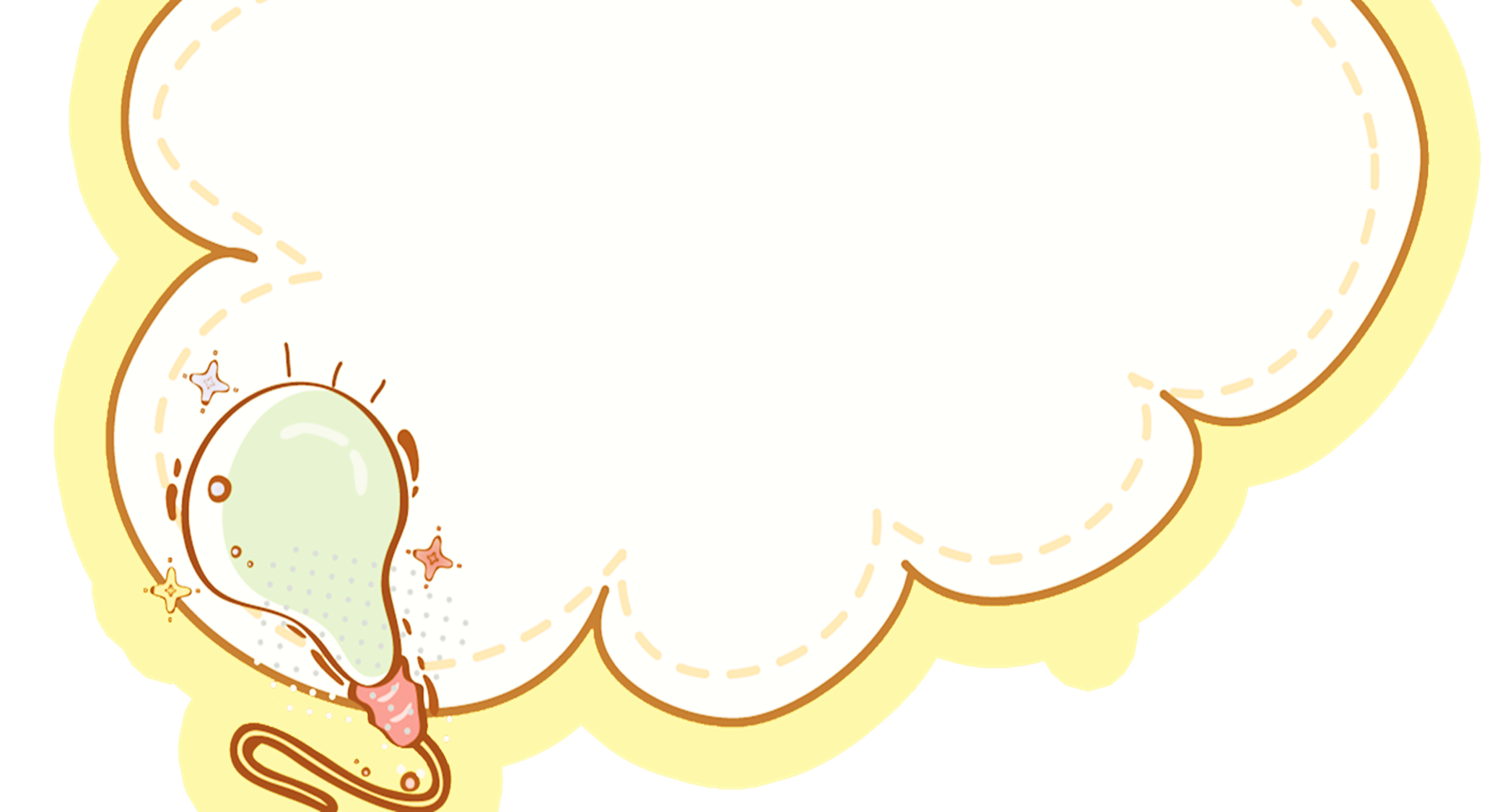 TÔI CẦN
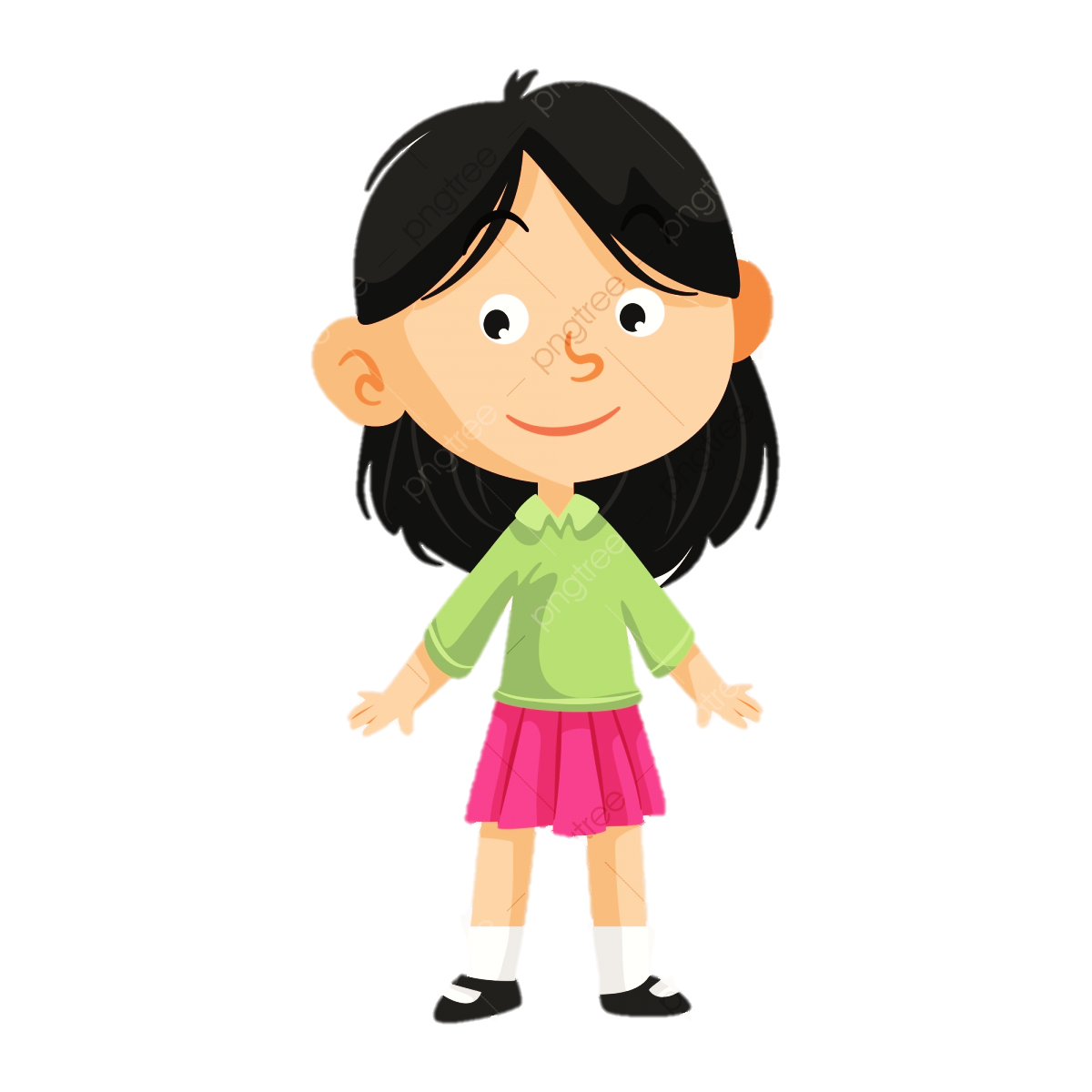 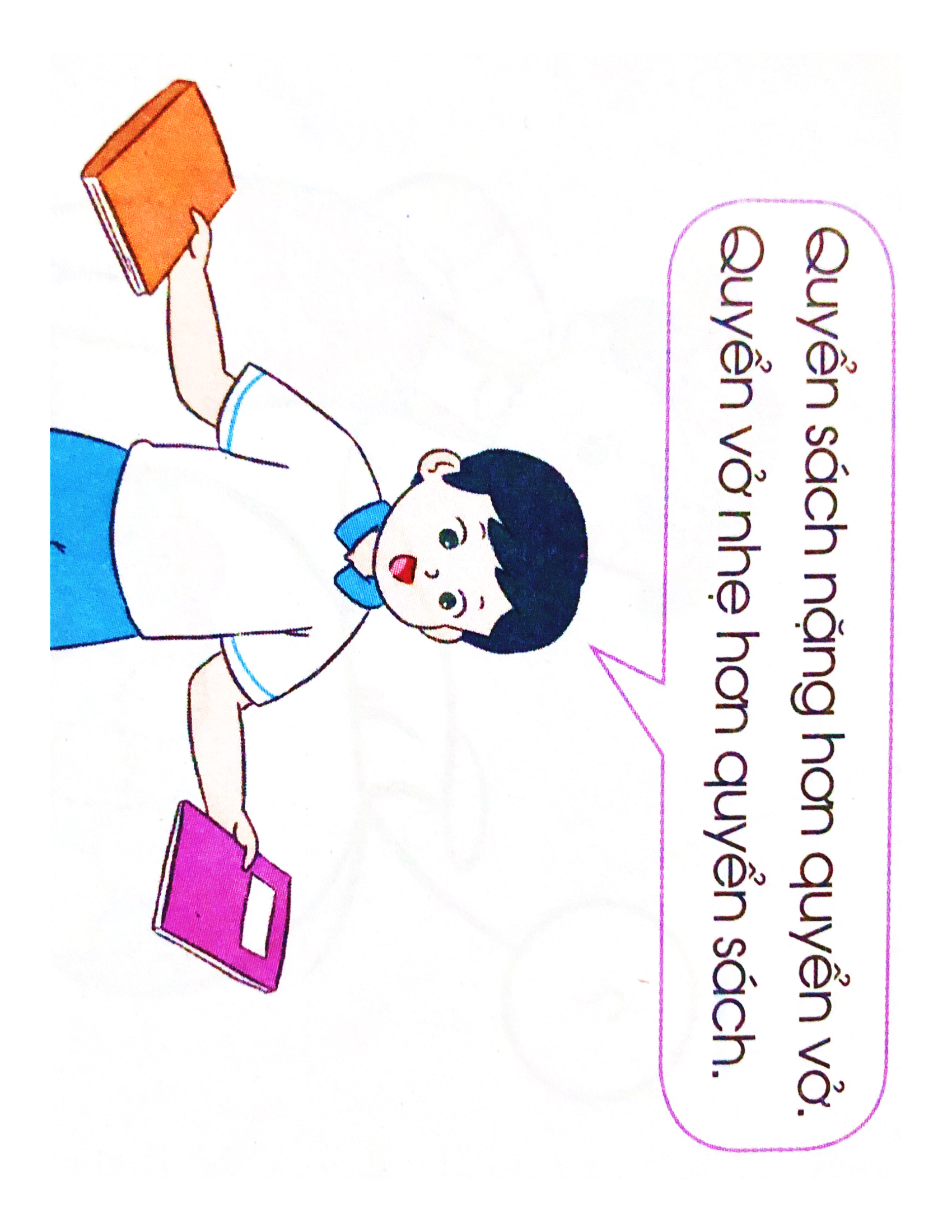 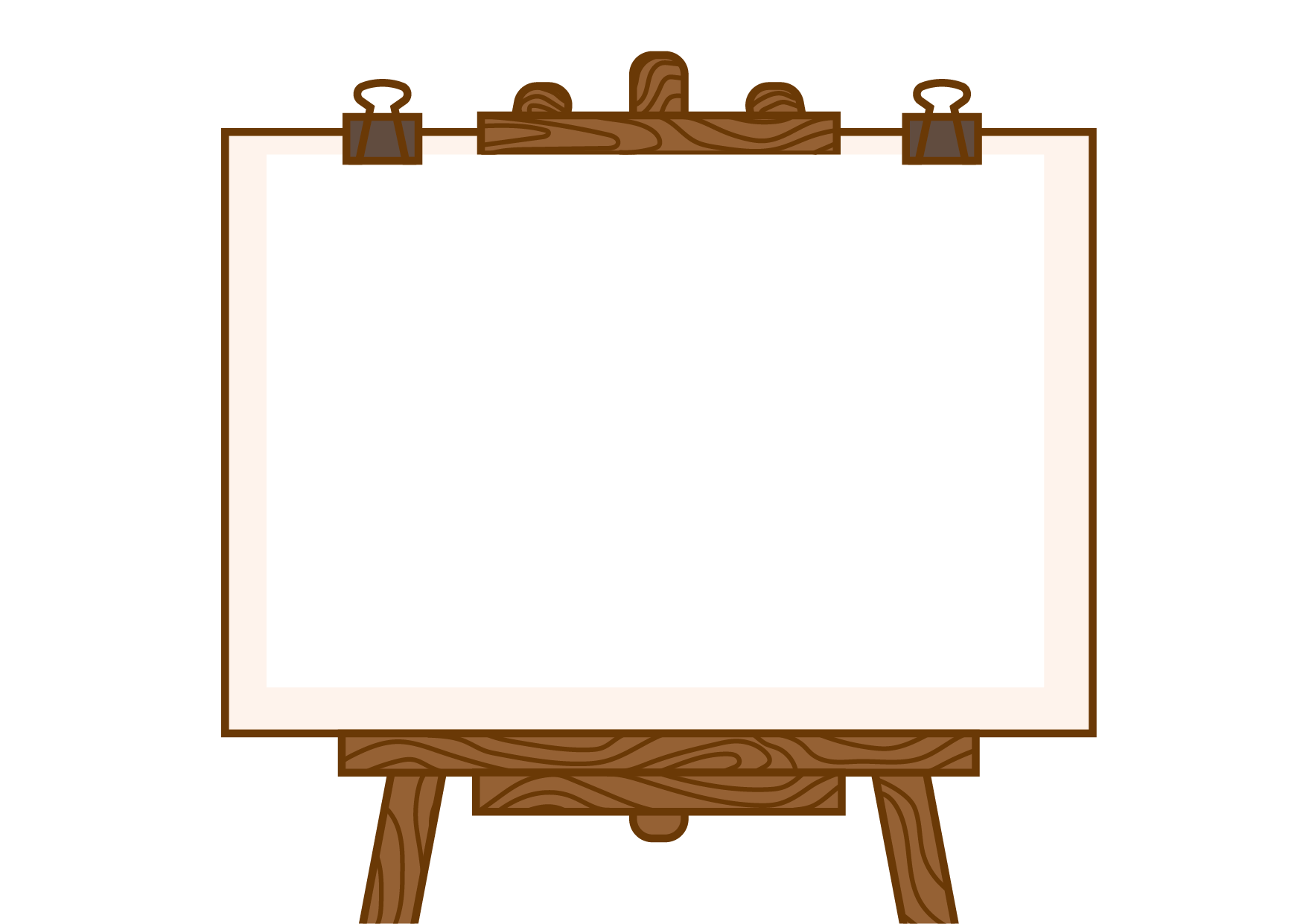 KI – LÔ - GAM
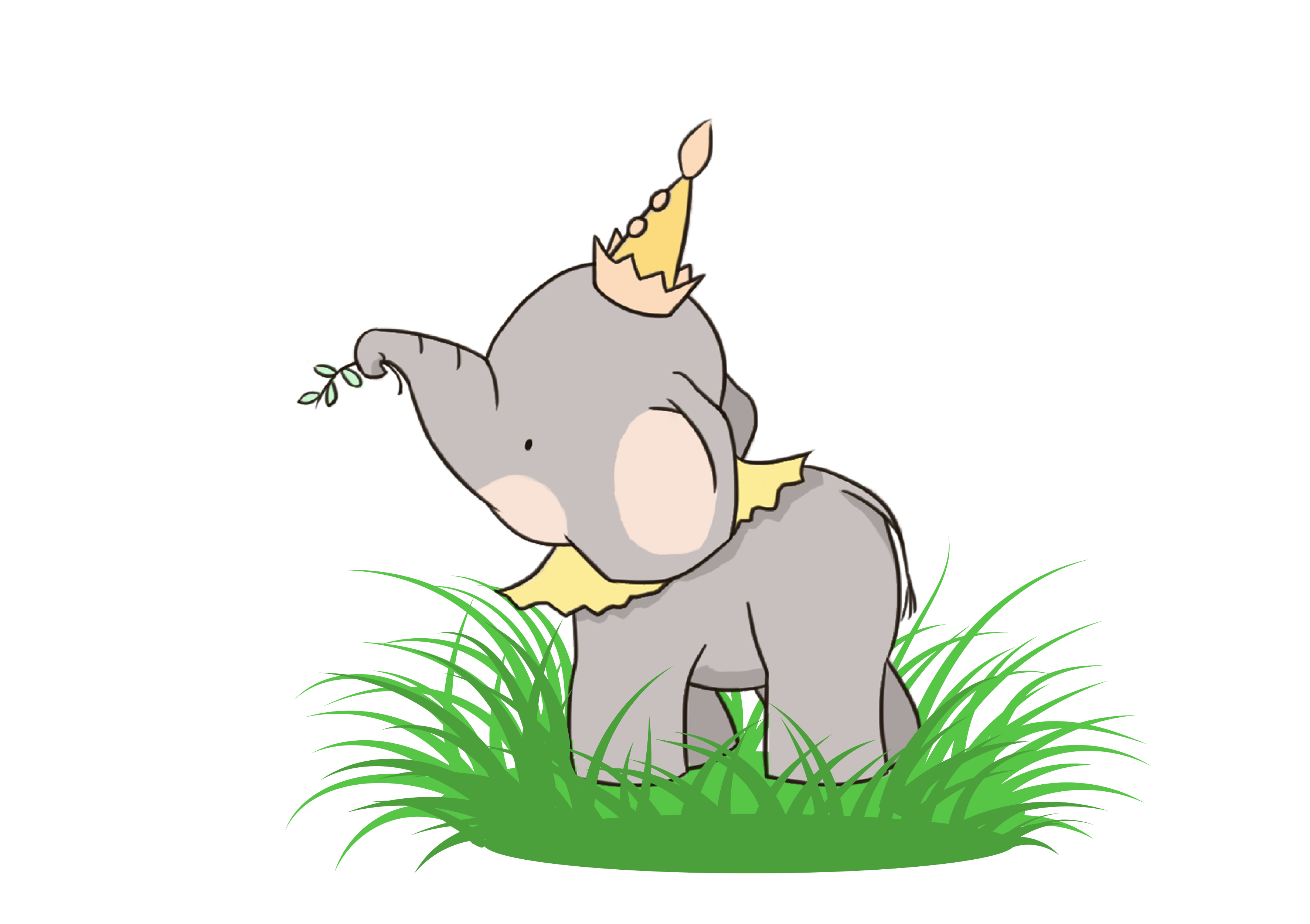 Hoạt động 1:
Giới thiệu về ki-lô-gam
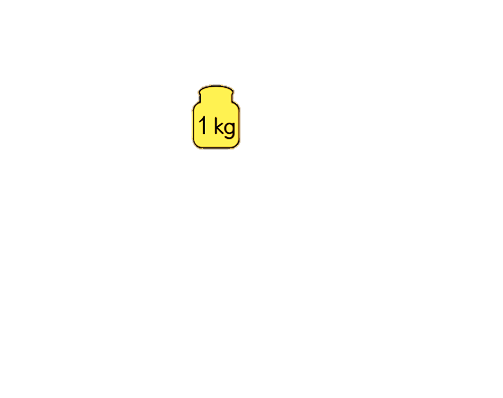 Quả cân 1 ki – lô - gam
Ki – lô – gam viết tắt là kg
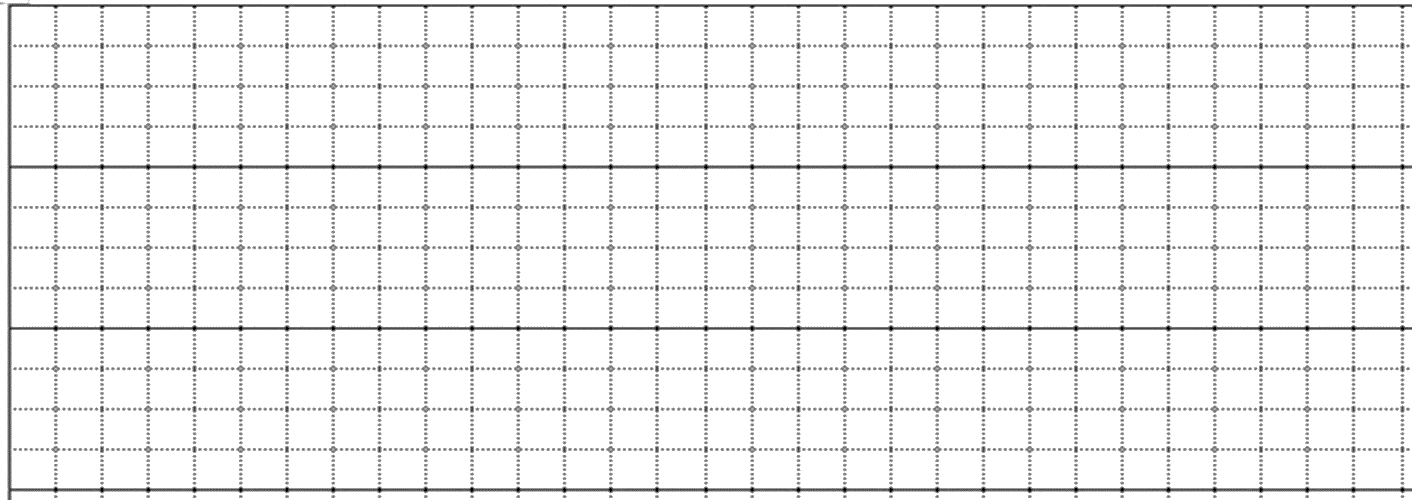 kg
Hoạt động 2:
Giới thiệu cân 2 đĩa 
và cách thực hiện cân.
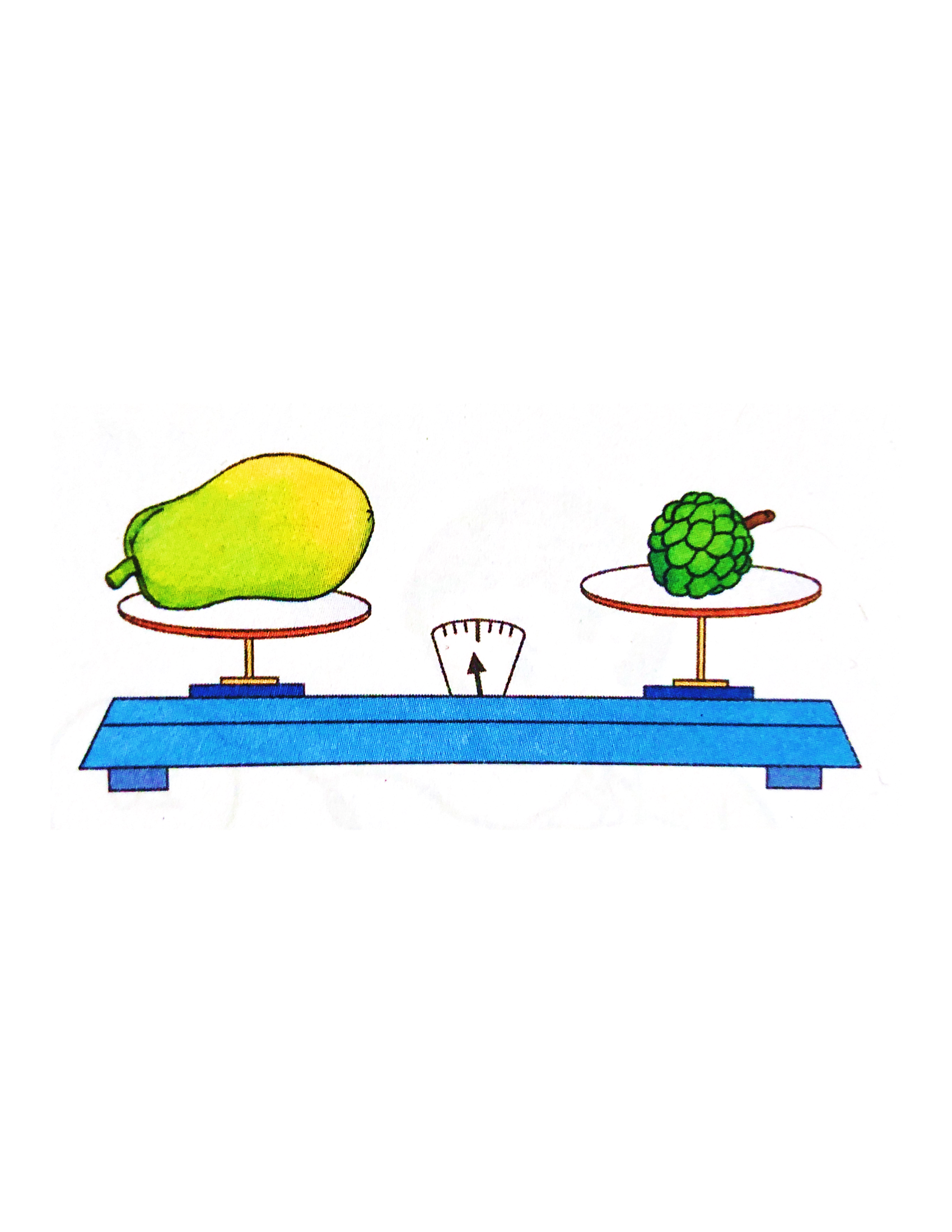 Người ta có thể sử dụng cân hai đĩa để so sánh sự nặng, nhẹ của đồ vật
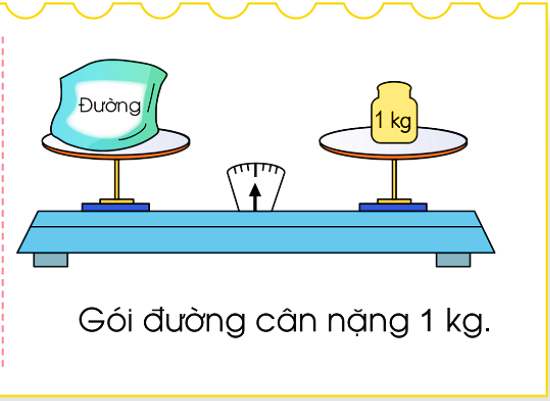 ? kg
Gói đường cân nặng 1kg.
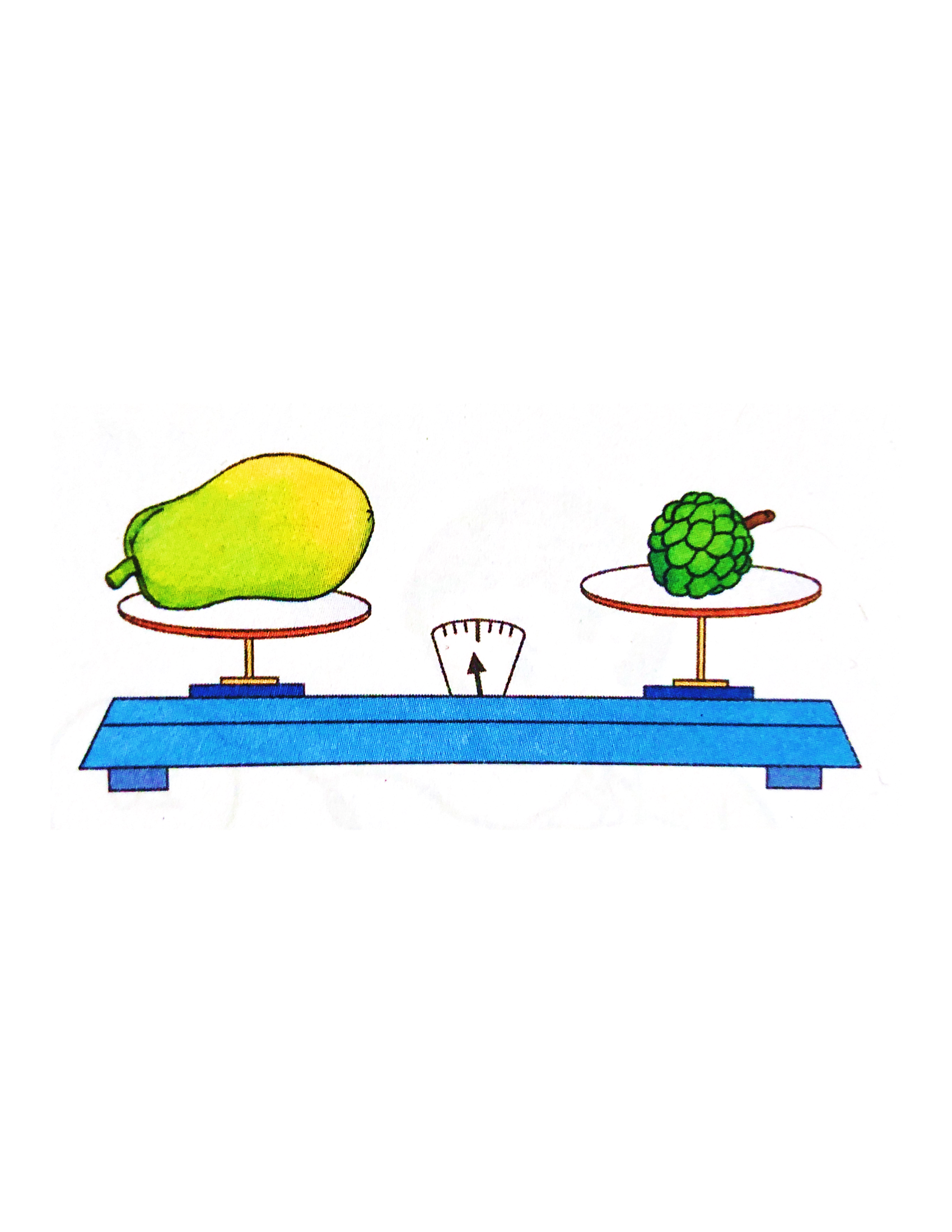 Quả đu đủ nặng hơn quả na.
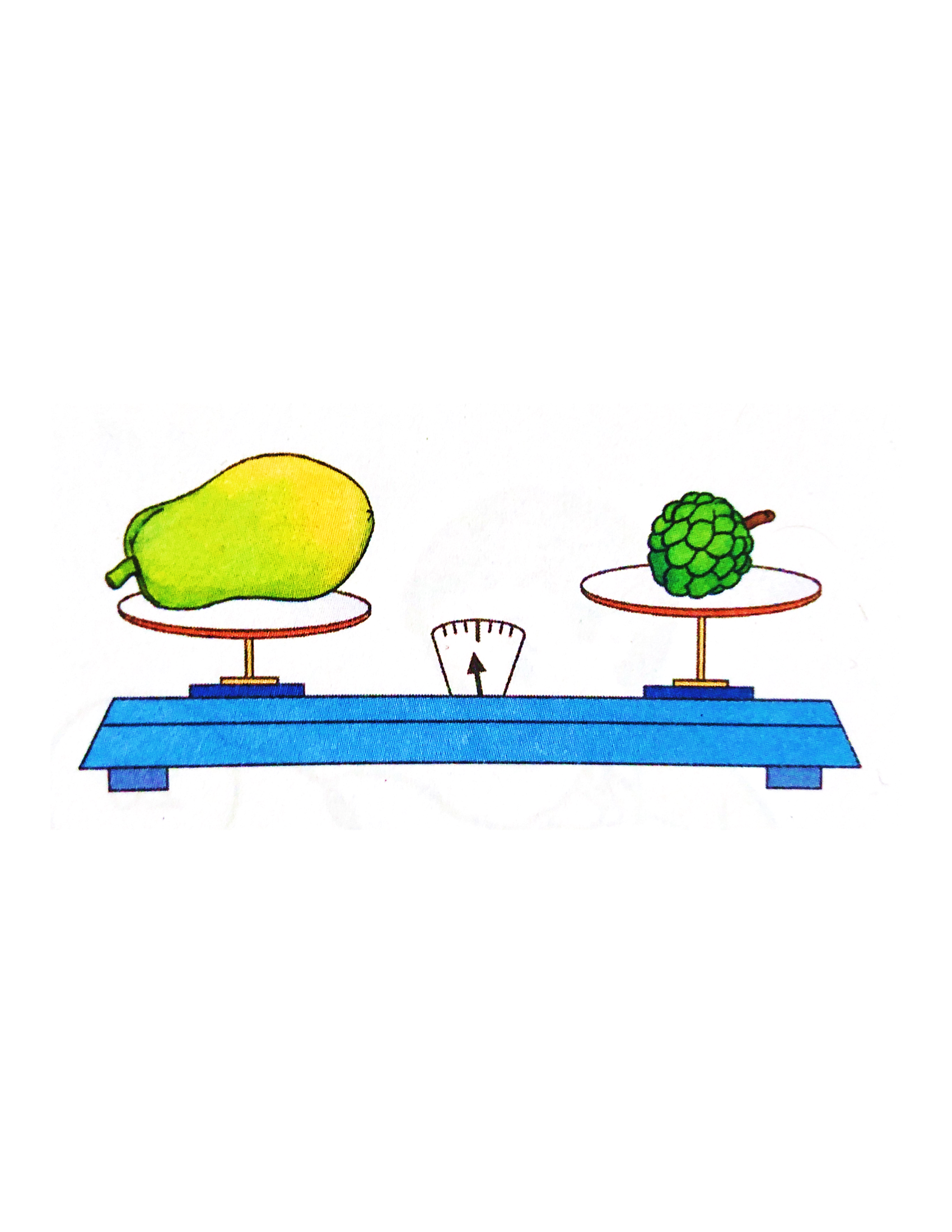 Quả na nặng hơn quả đu đủ.
Hoạt động 3:
Luyện tập
?
1
Số
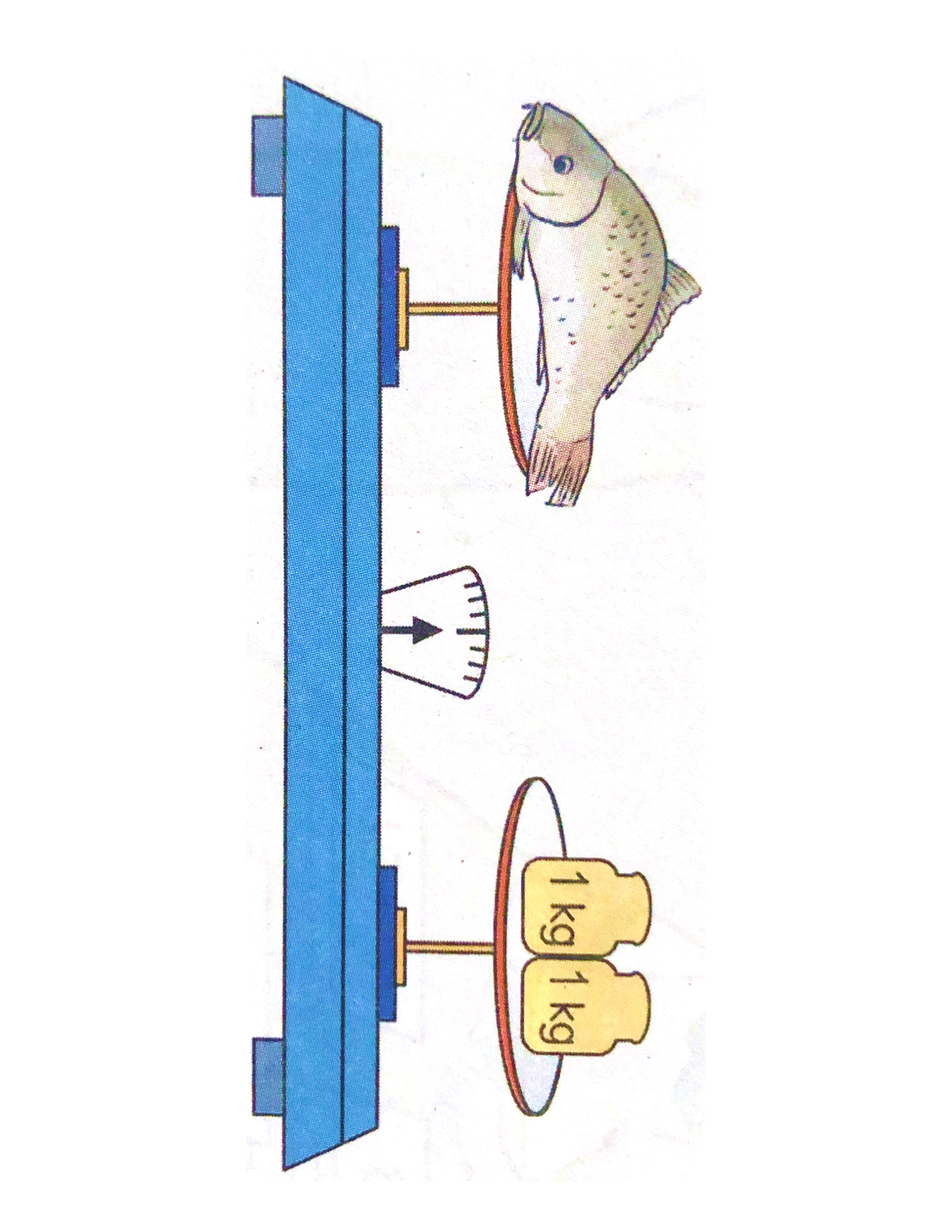 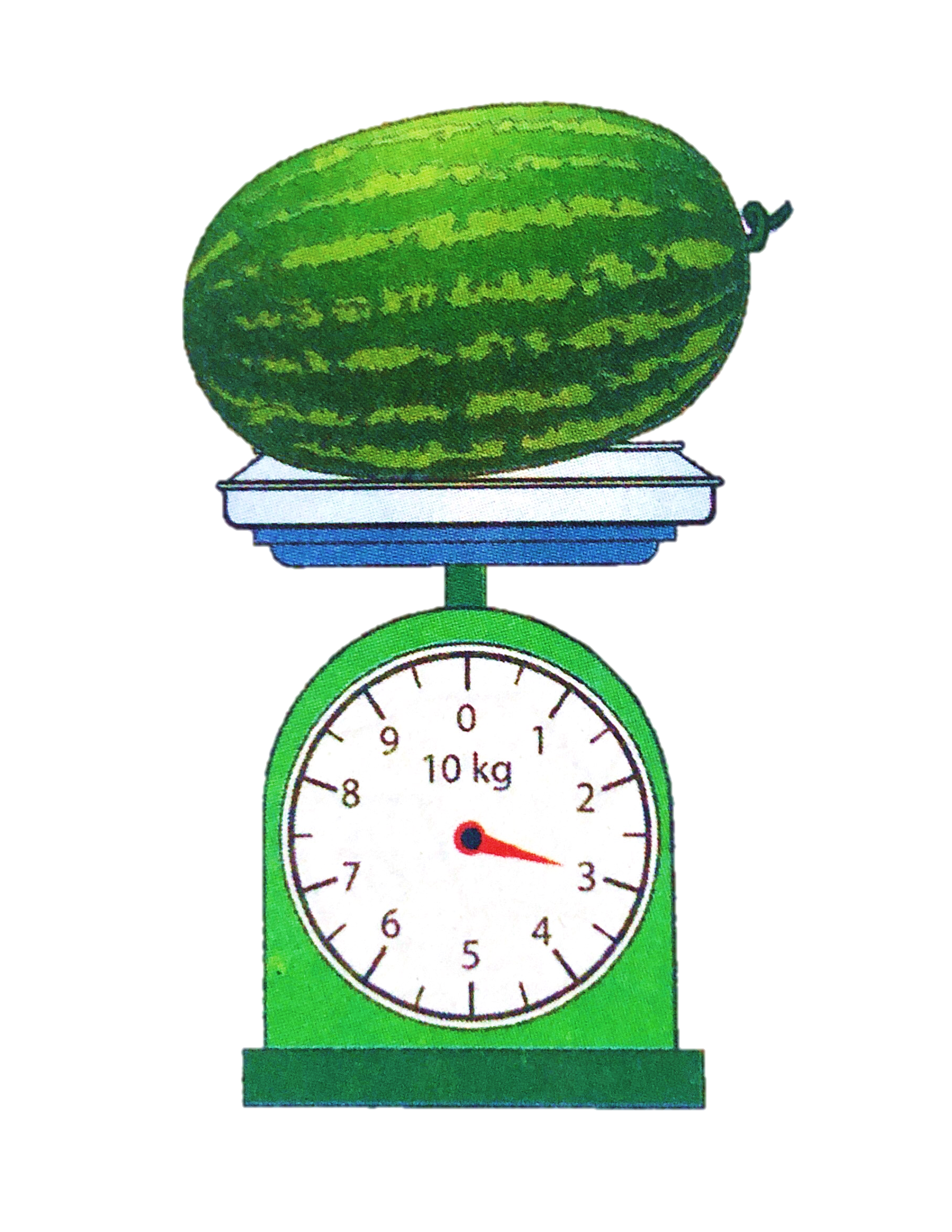 ?
?
Con cá cân nặng        kg.
Quả dưa hấu cân nặng        kg.
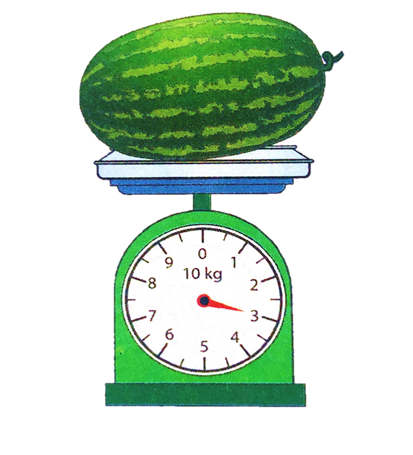 Đĩa cân
Mặt đồng hồ
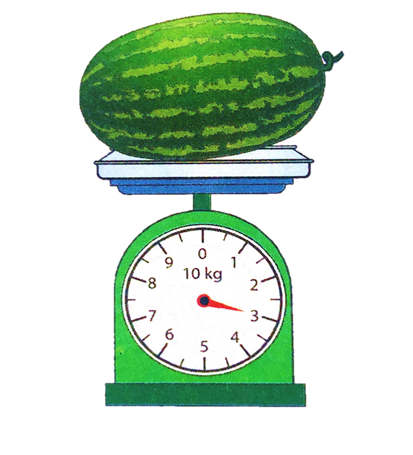 Cân đồng hồ
?
1
Số
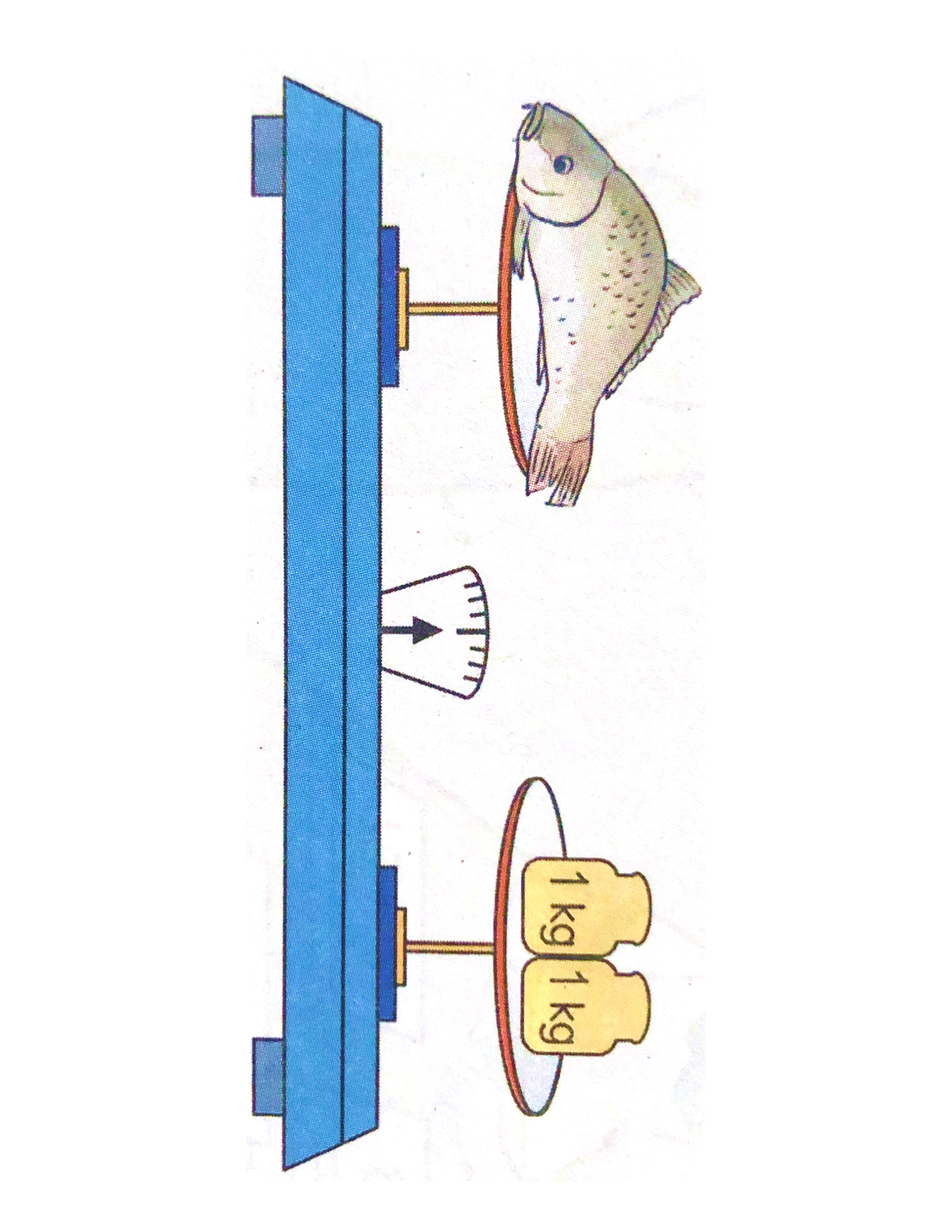 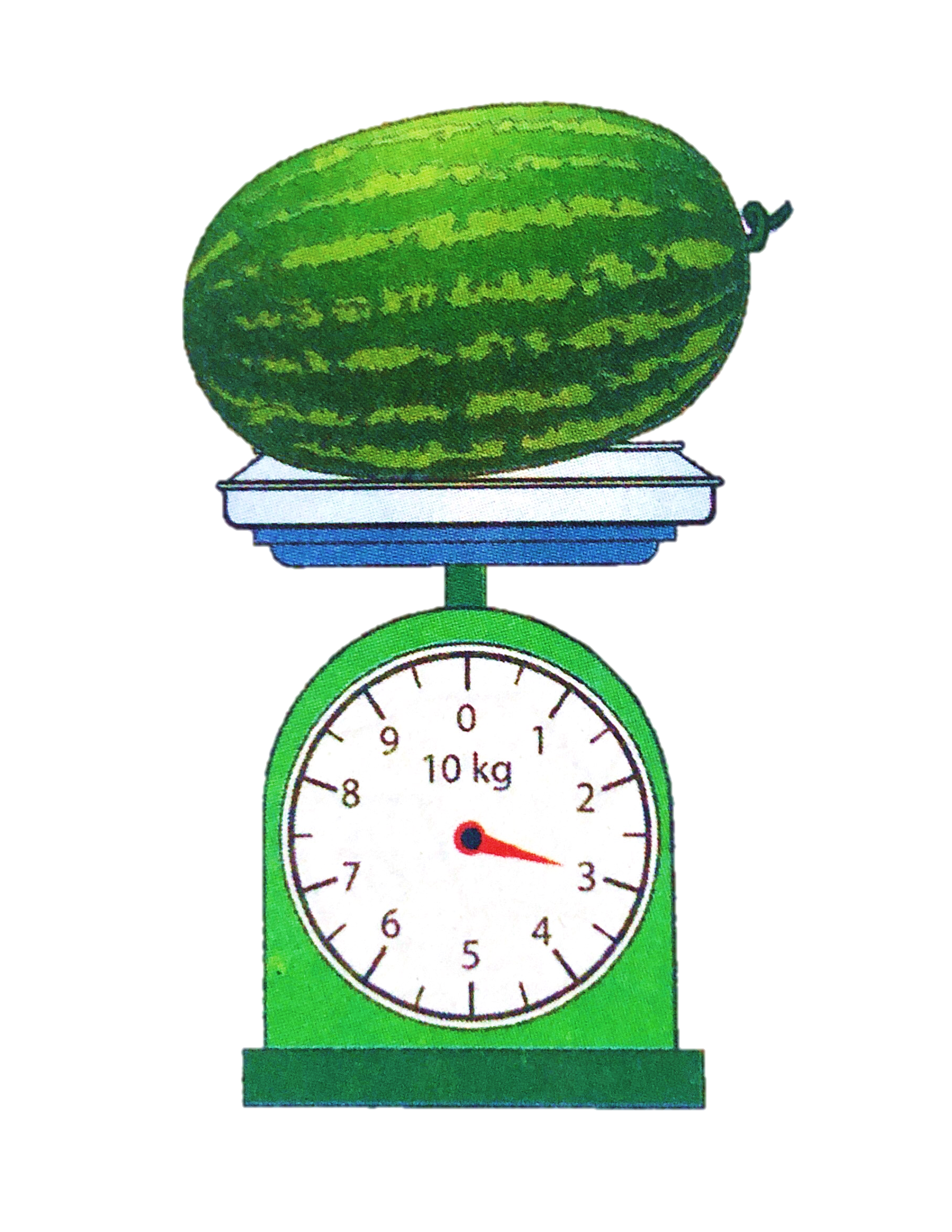 3
?
2
?
Con cá cân nặng        kg.
Quả dưa hấu cân nặng        kg.
2
Tính (theo mẫu):
36 kg – 9 kg =
Mẫu:
27 kg
18 kg + 6 kg 		10 kg + 3 kg – 5 kg
24 kg – 5 kg		58 kg – 9kg – 20 kg
2
Tính (theo mẫu):
18 kg + 6 kg 
24 kg – 5 kg
10 kg + 3 kg – 5 kg
58 kg – 9 kg – 20 kg
= 24 kg
= 13 kg – 5kg 
= 8 kg
= 19kg
= 49 kg – 20 kg
= 29 kg
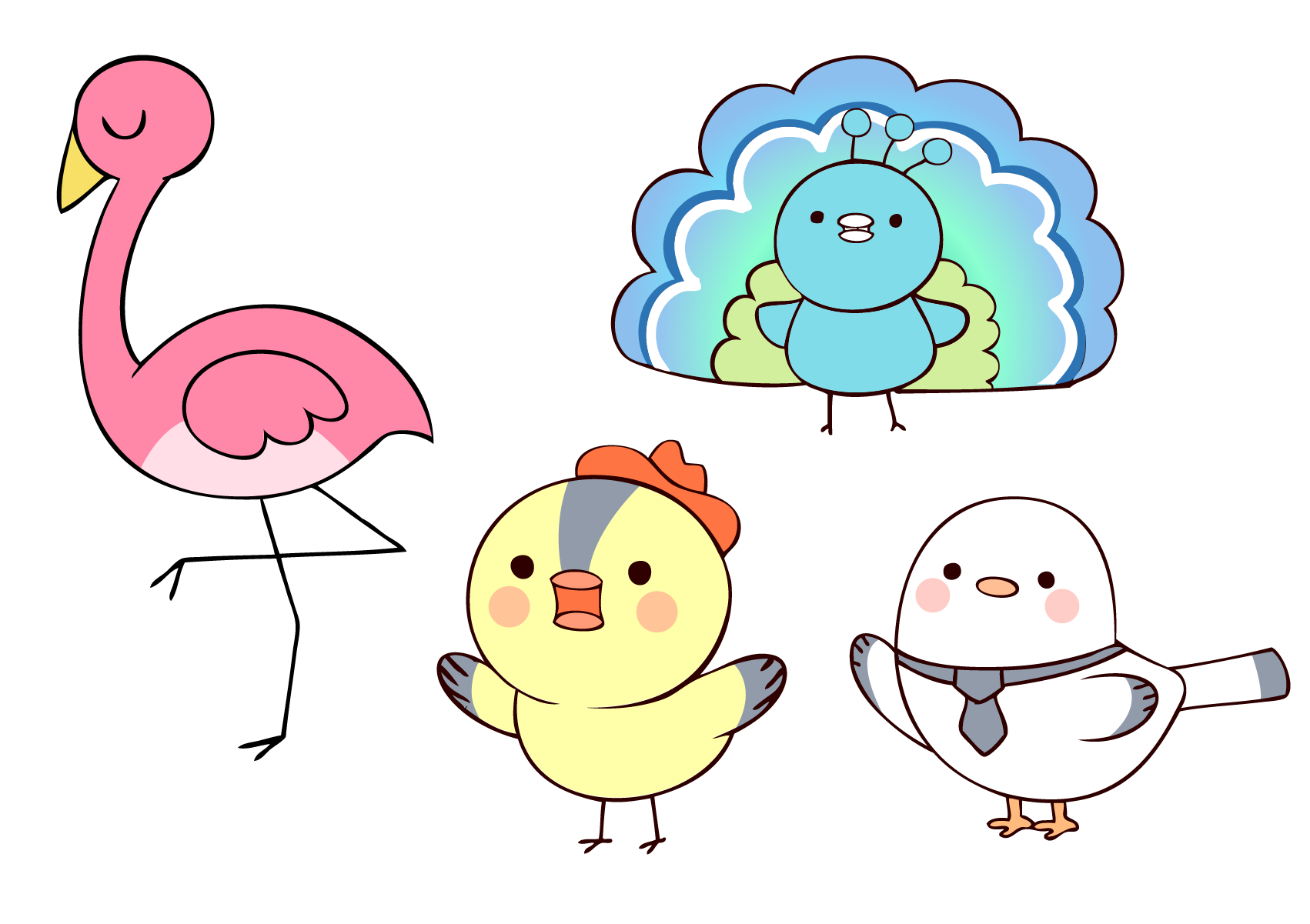 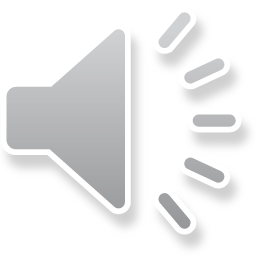 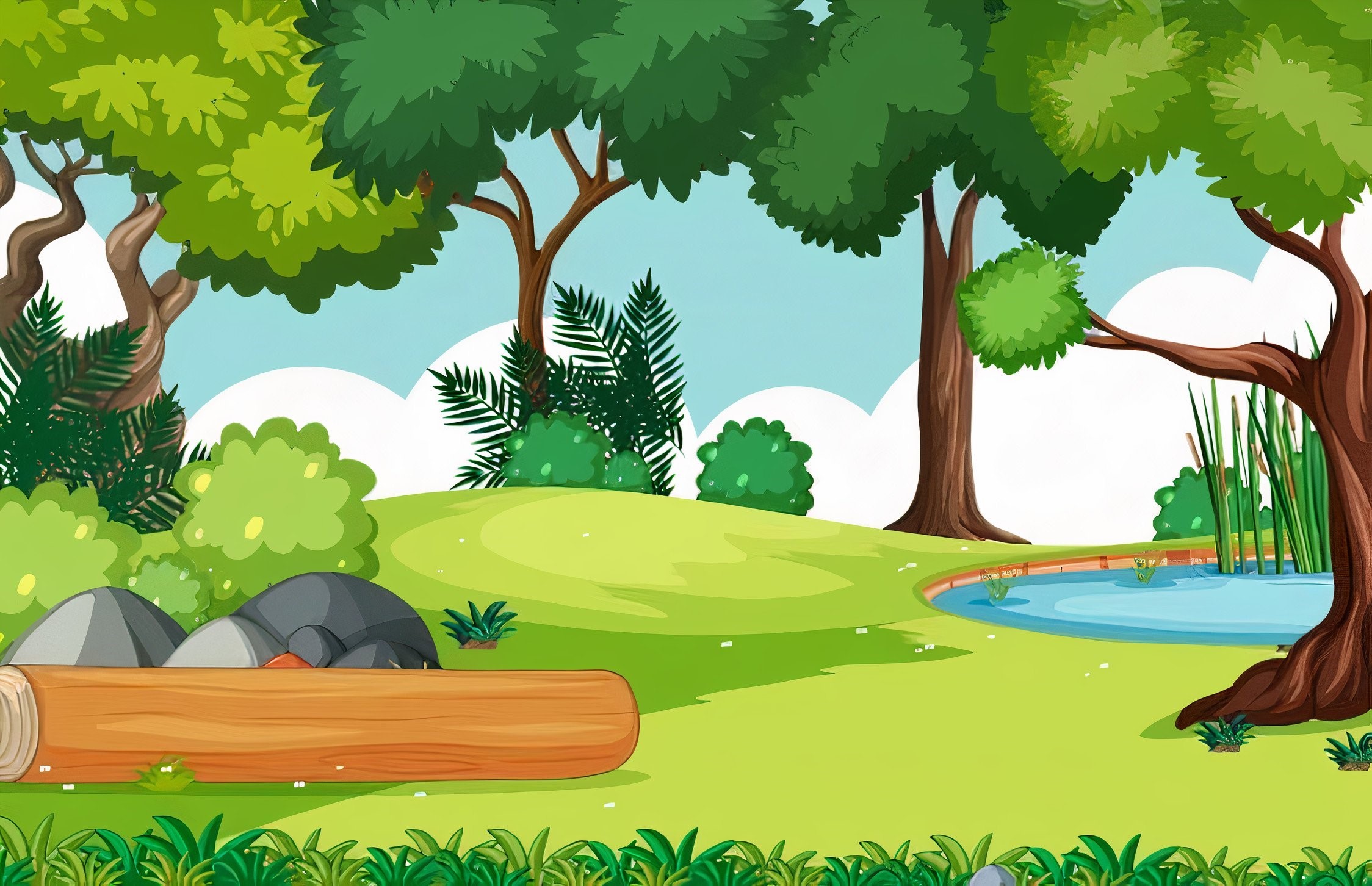 THỢ SĂN HẠT DẺ
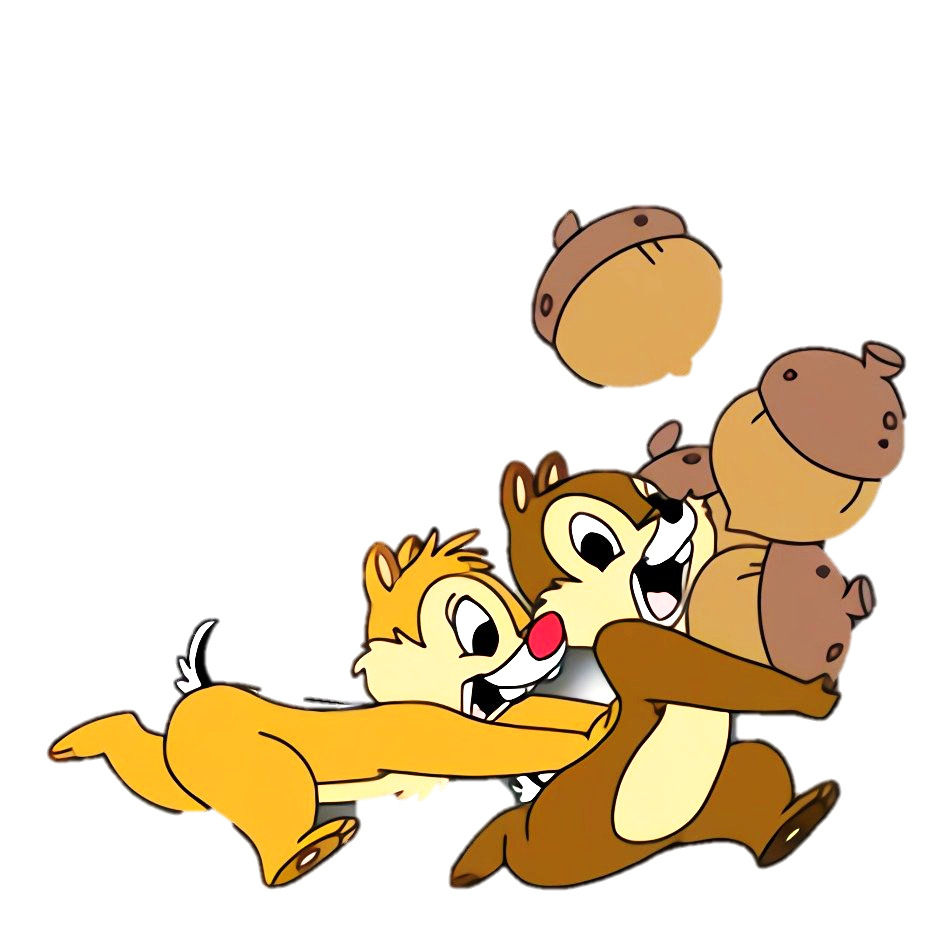 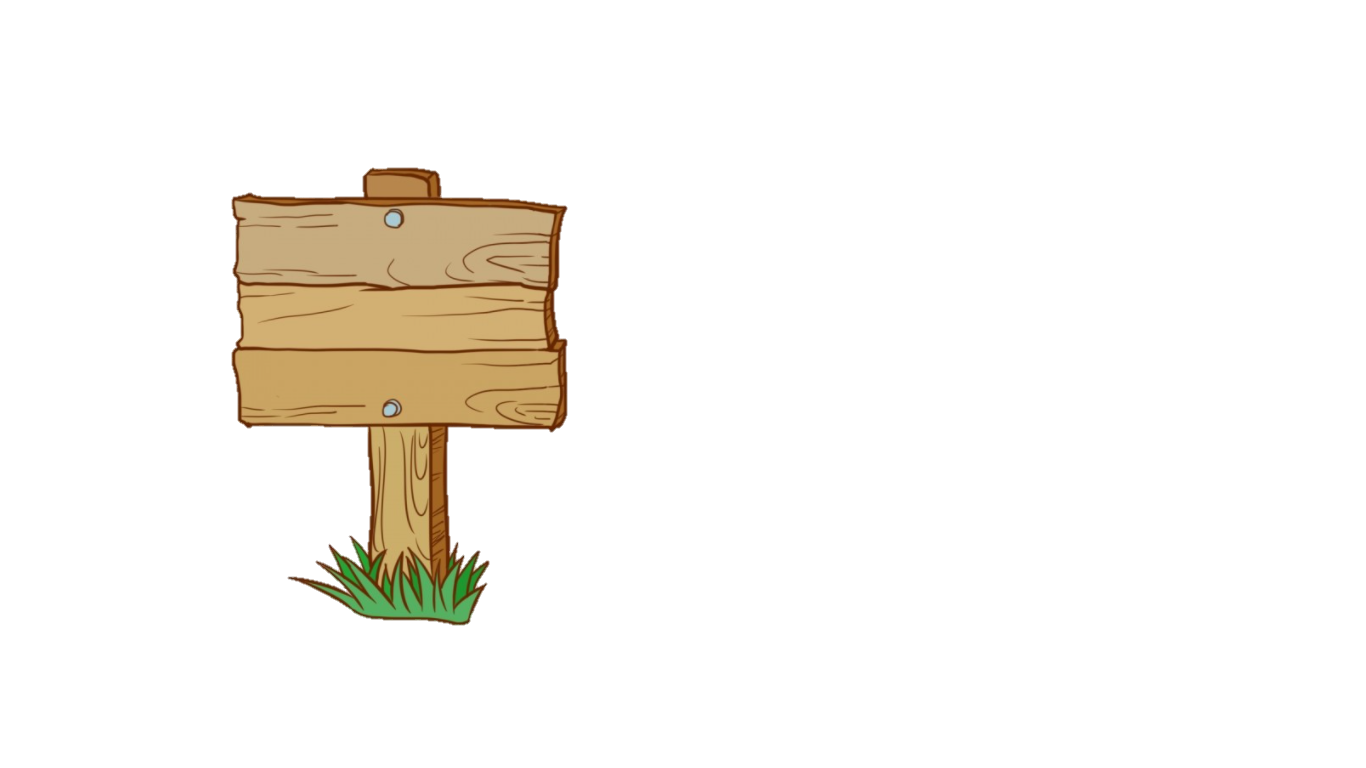 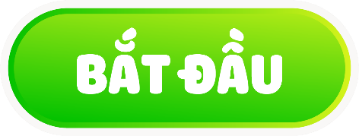 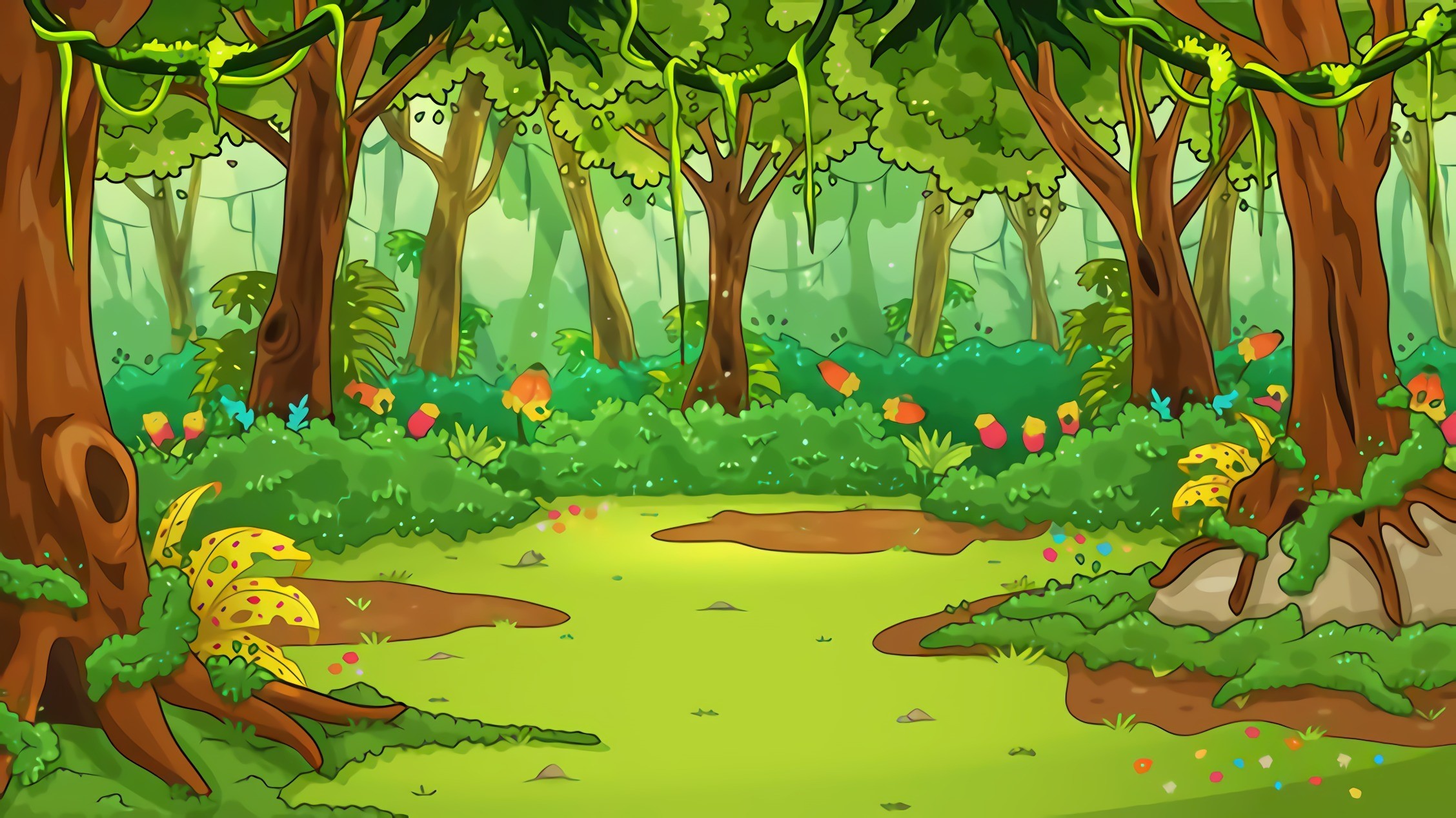 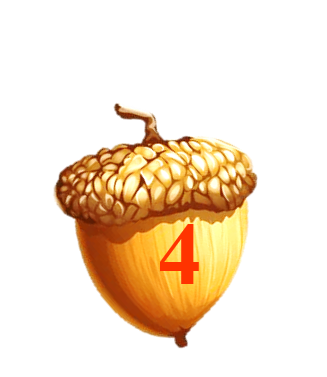 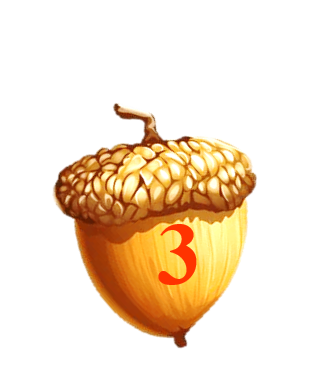 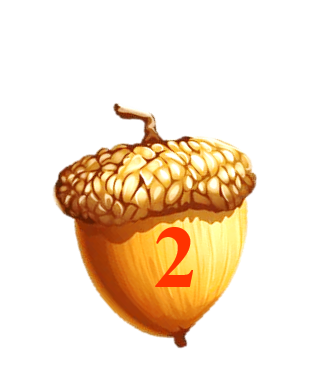 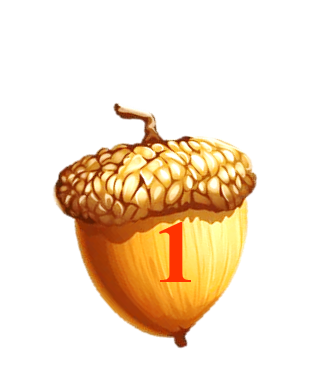 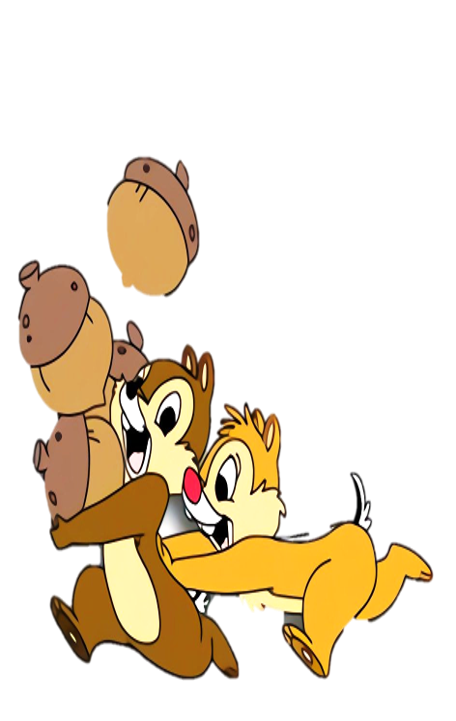 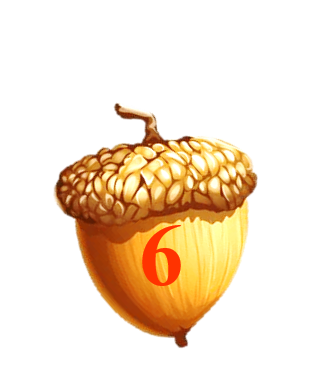 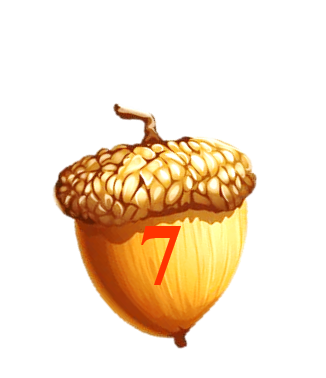 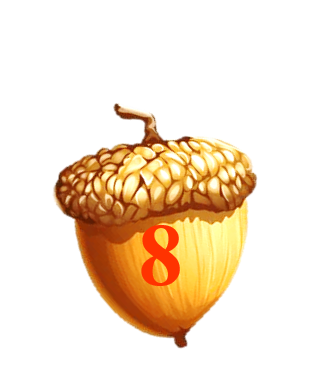 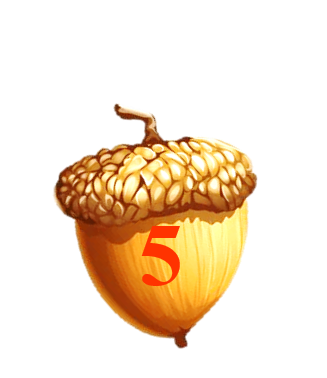 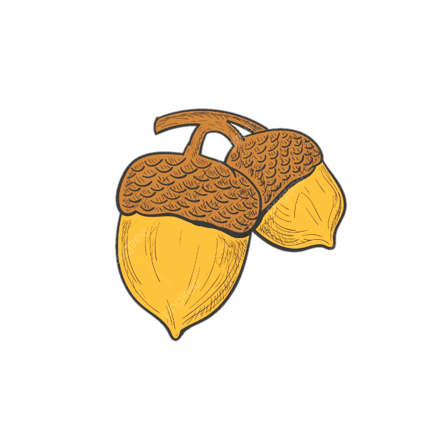 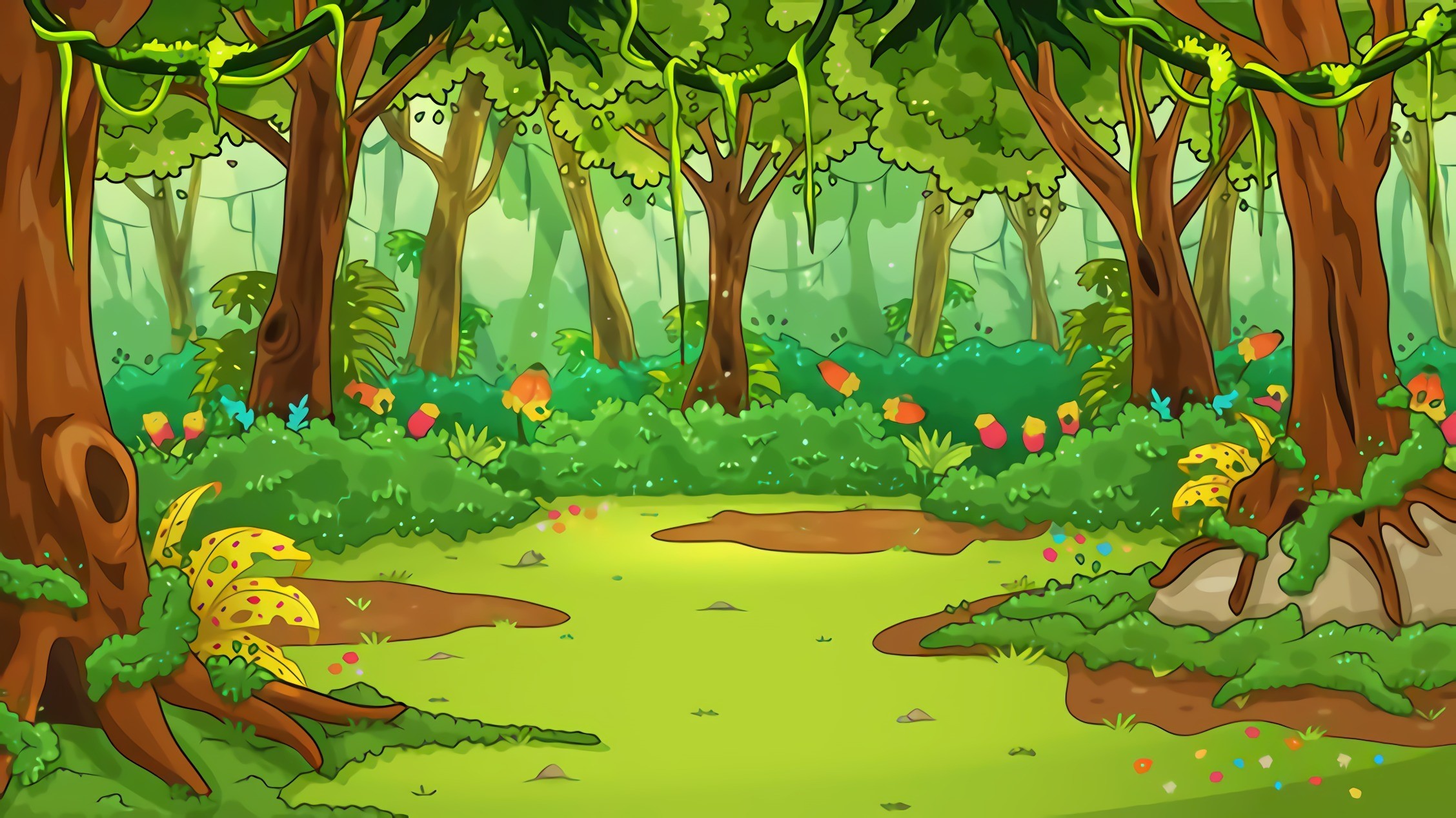 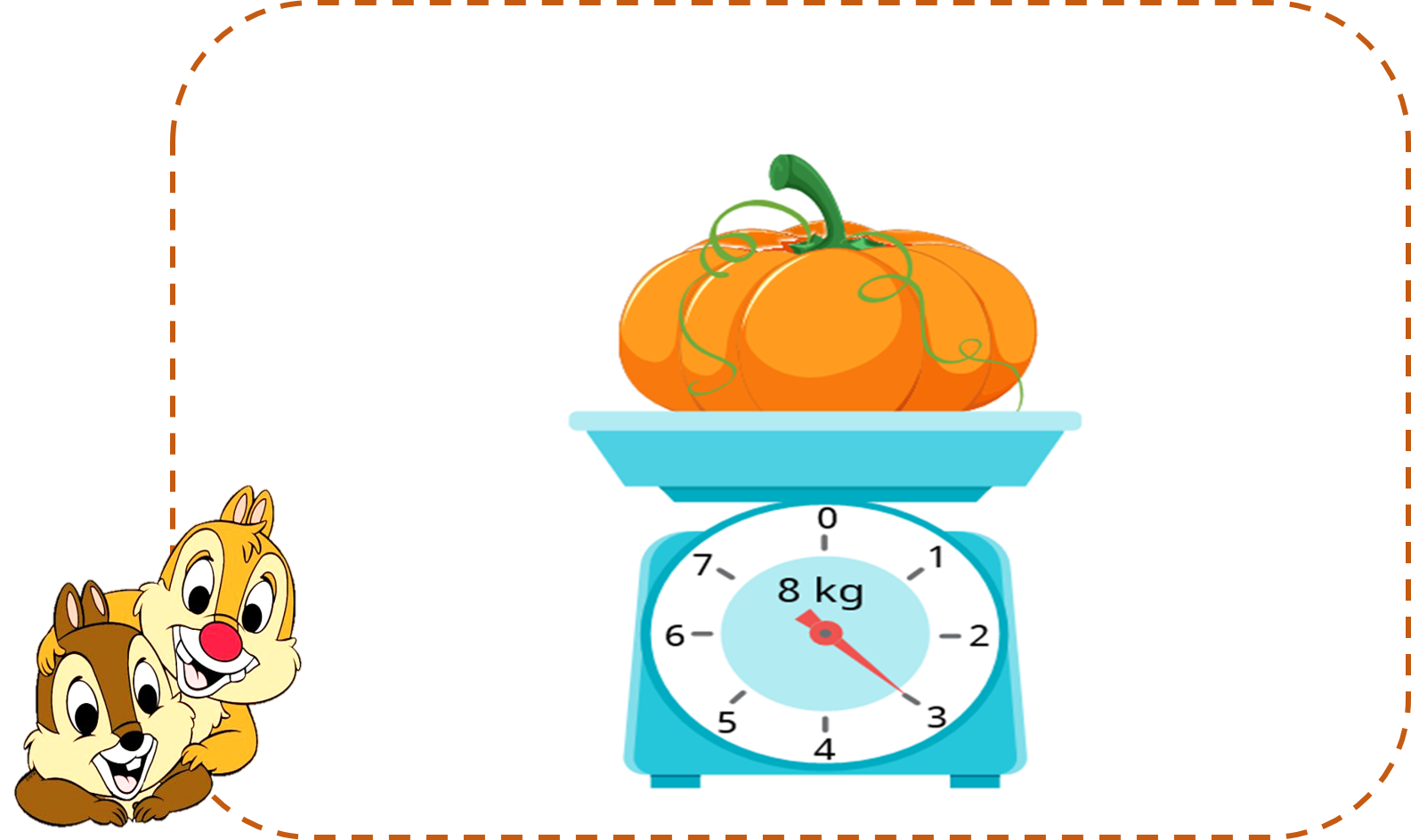 Quả bí đỏ nặng bao nhiêu ki – lô – gam ?
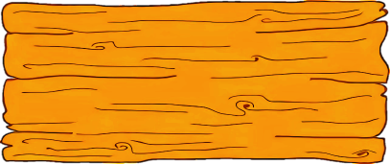 3 kg
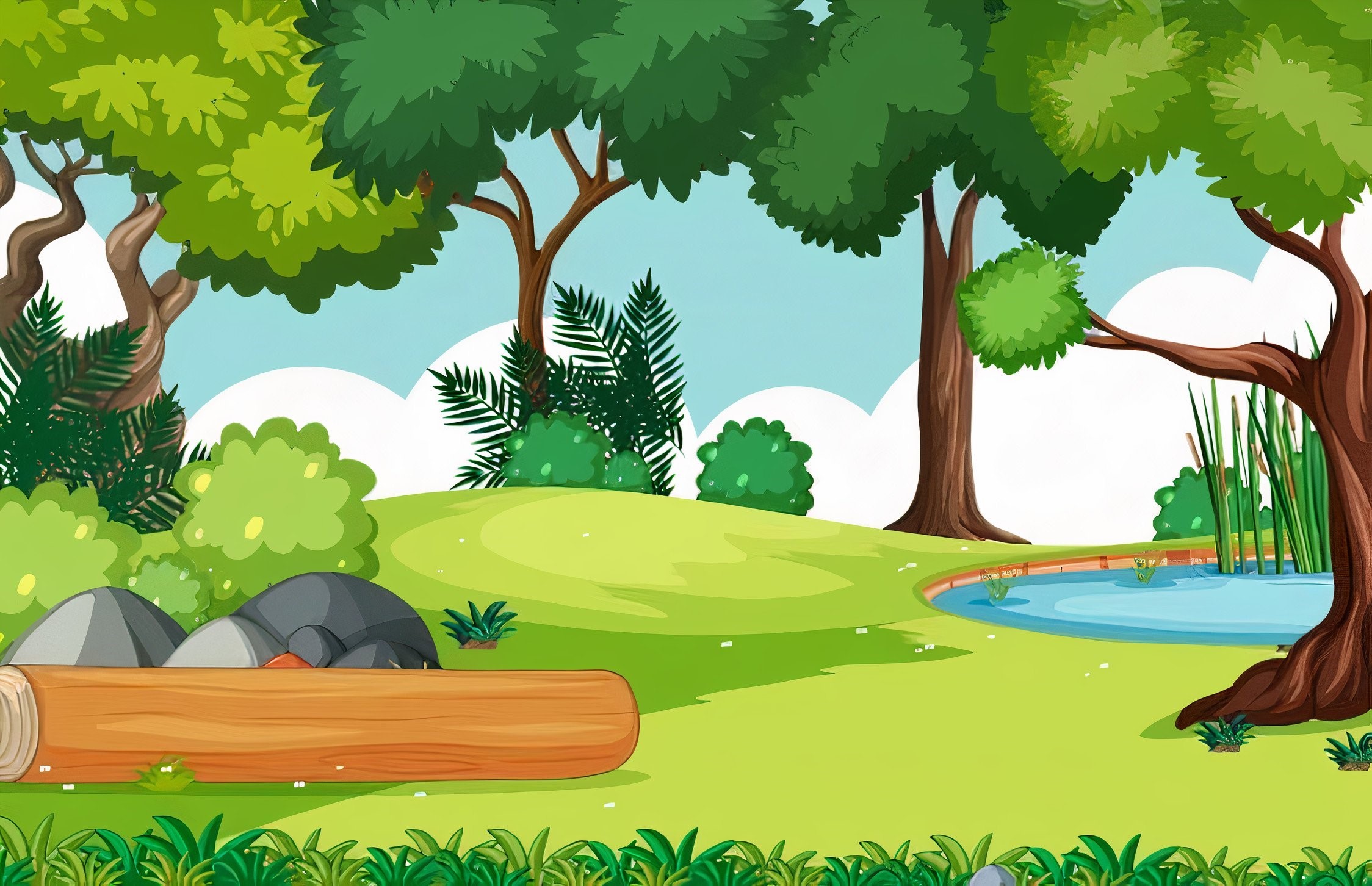 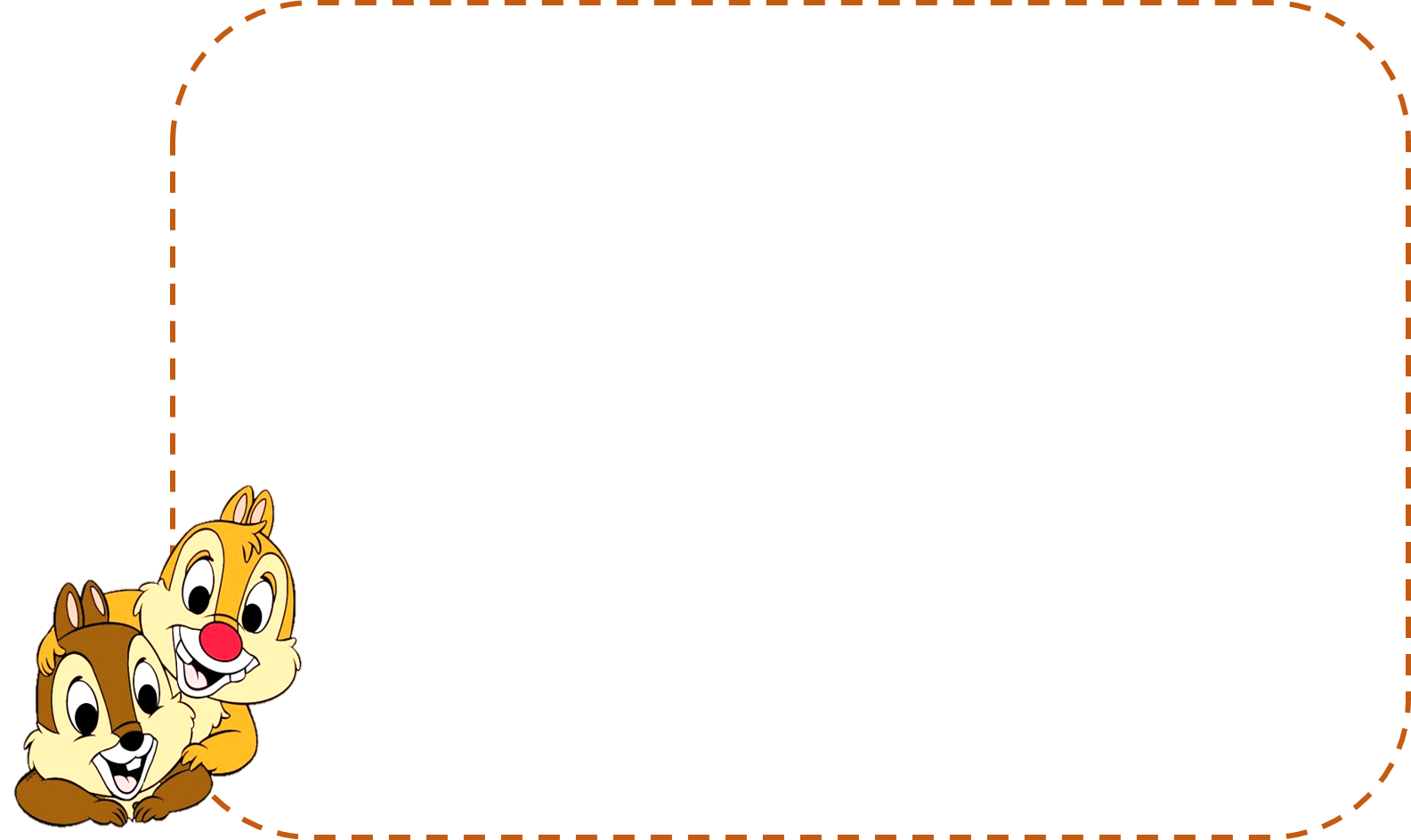 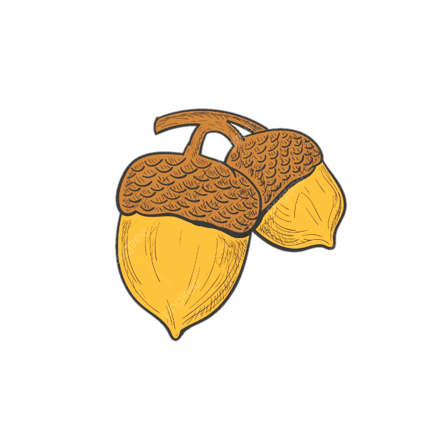 Chùm nho nặng bao nhiêu ki – lô – gam ?
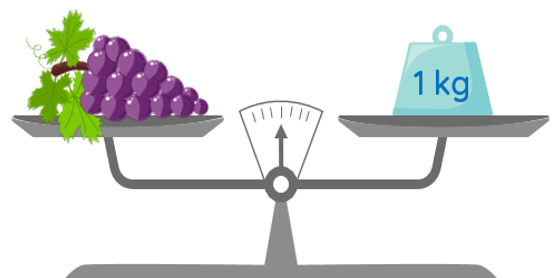 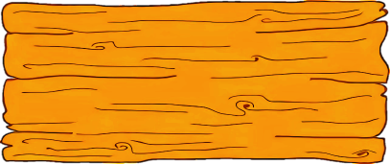 1 kg
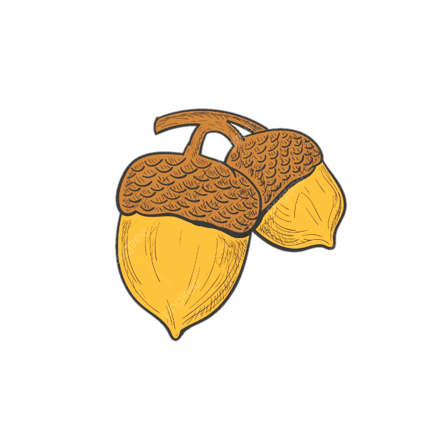 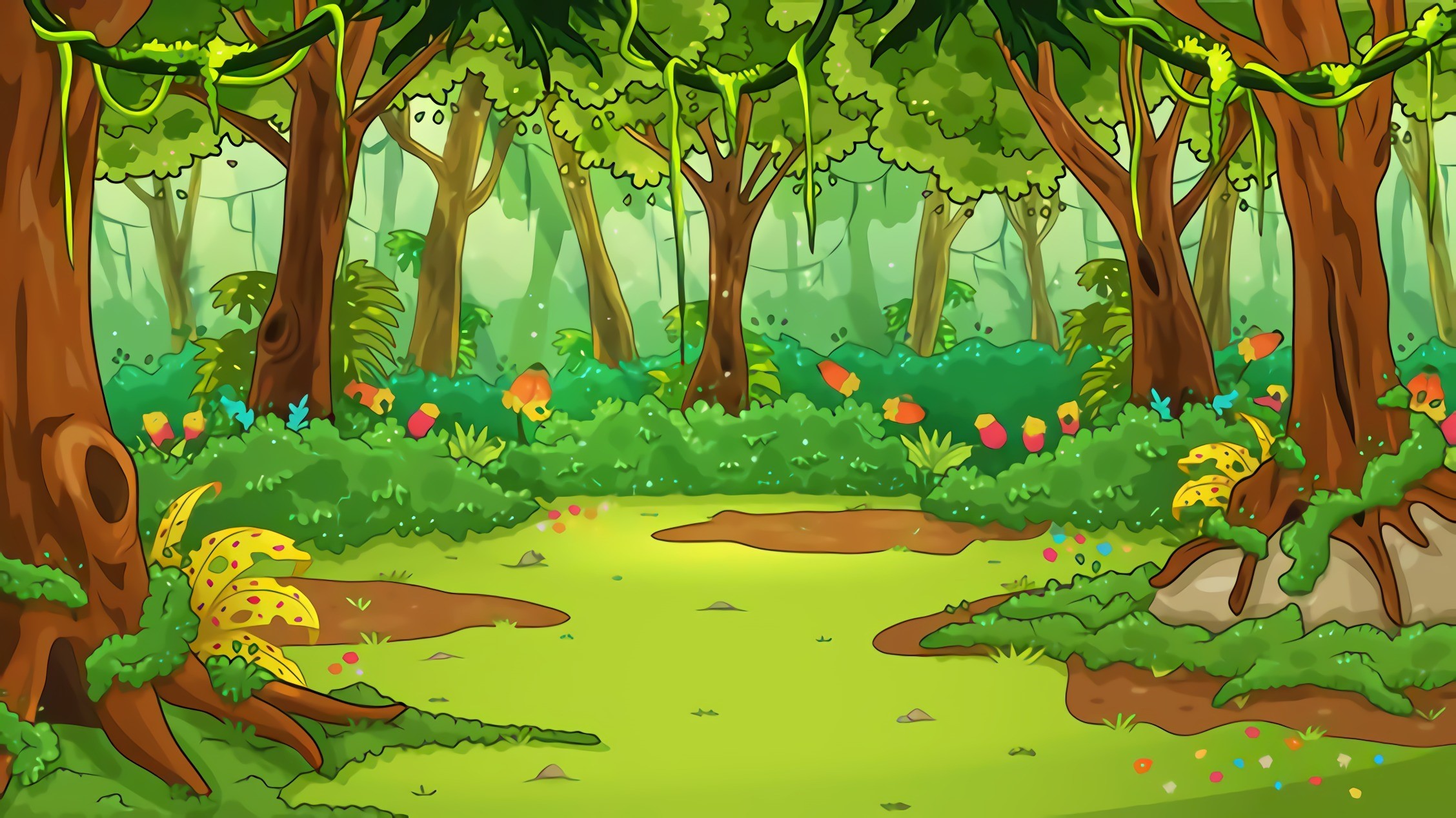 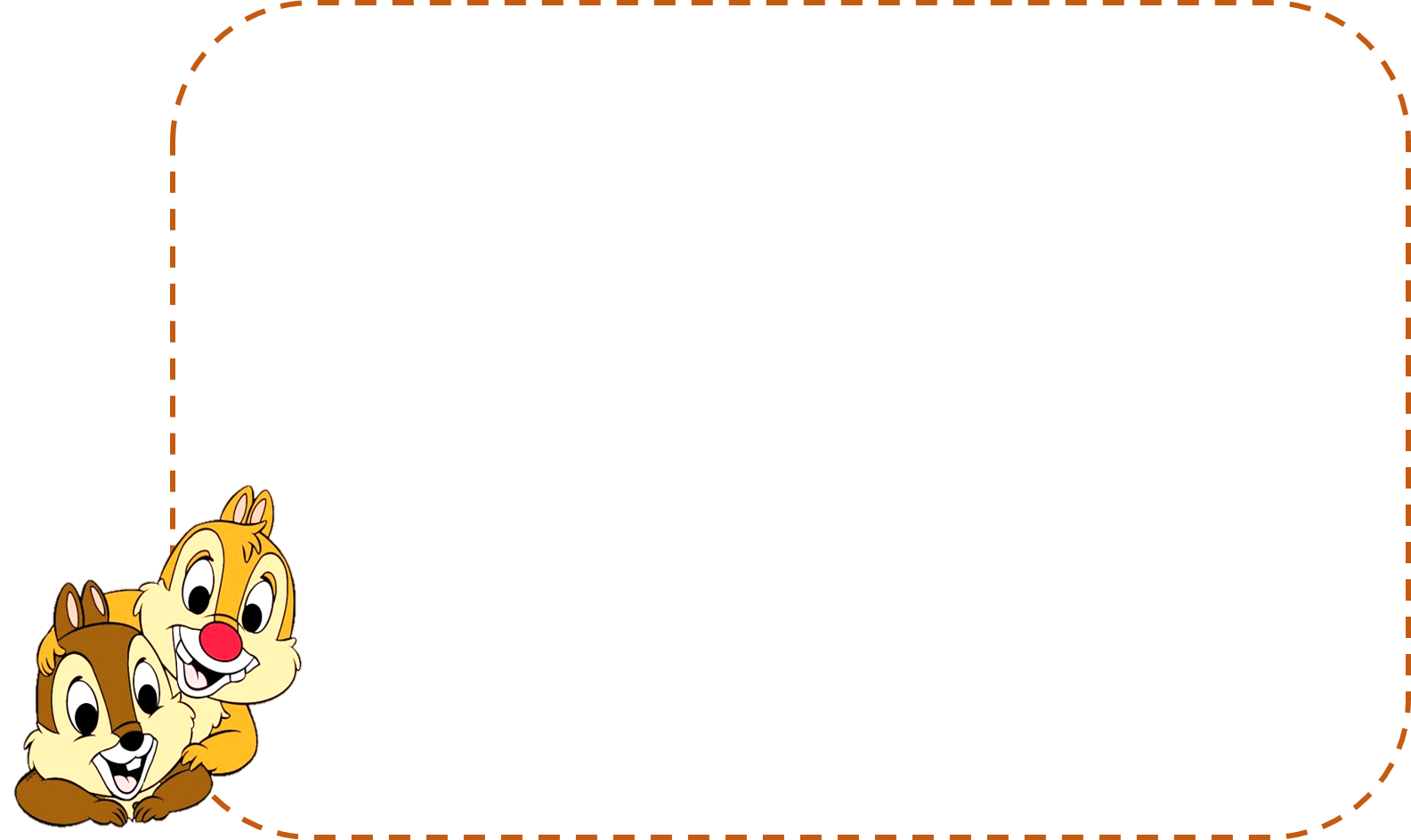 Kết quả của phép tình:
40 kg – 10 kg – 5 kg = ……
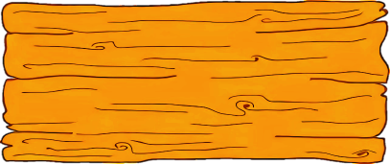 25 kg
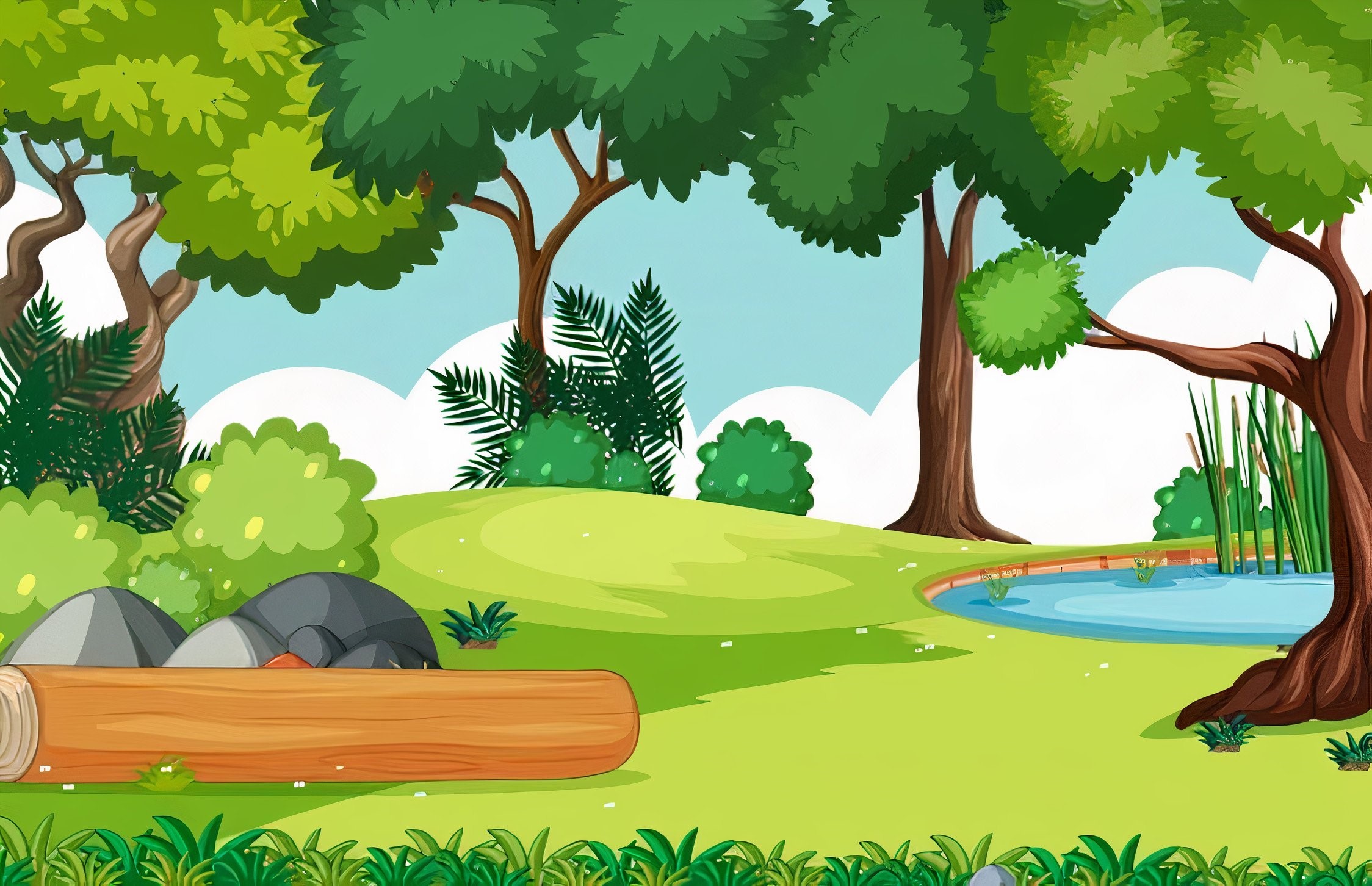 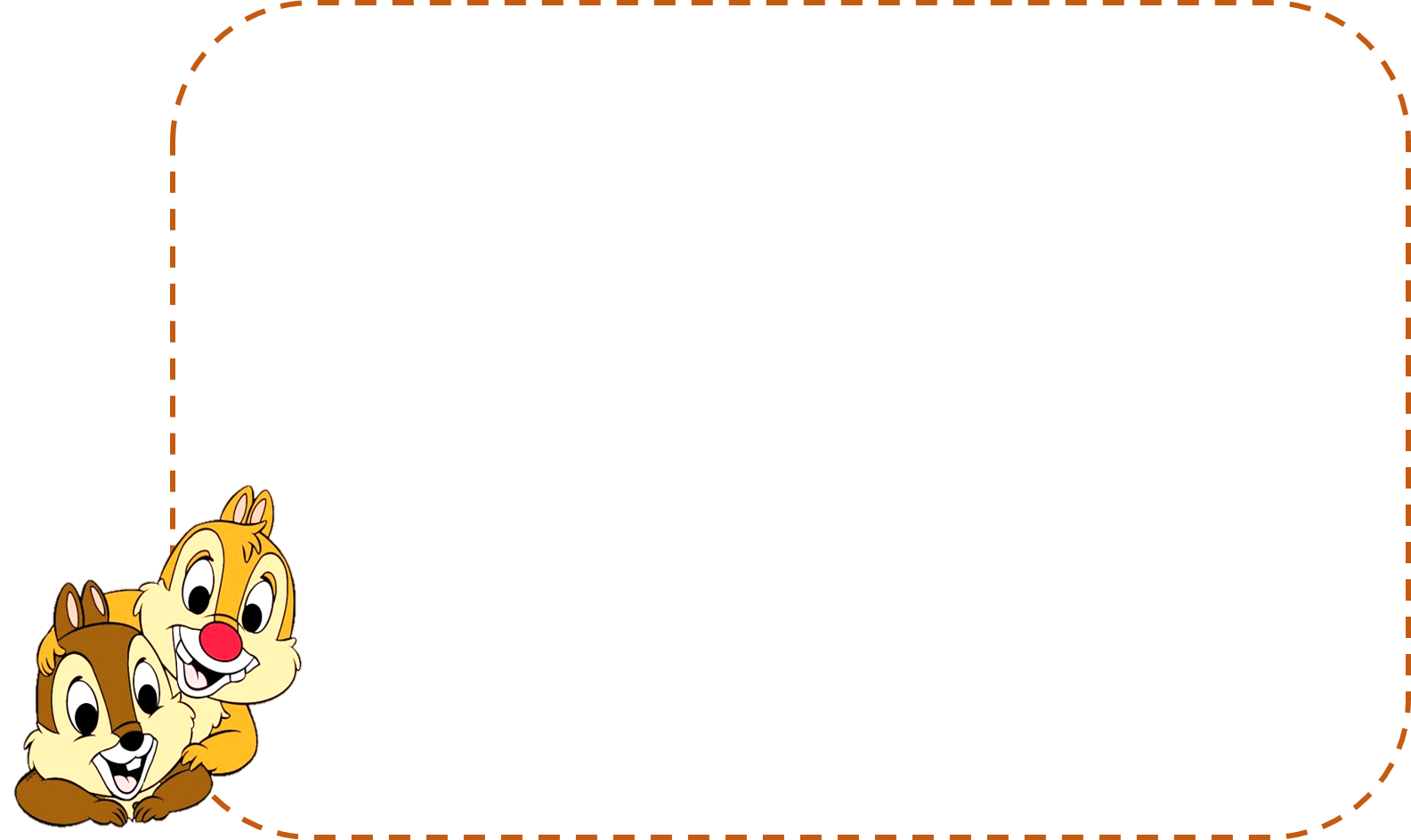 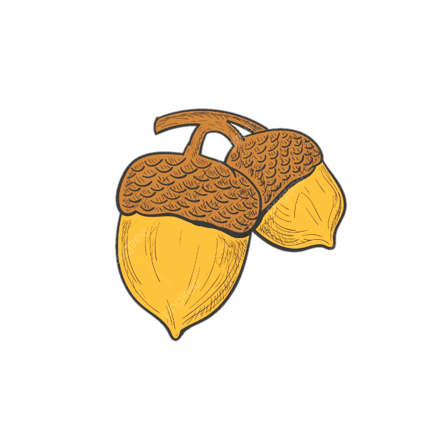 Kết quả của phép tình:
20 kg + 5 kg – 4 kg = ……
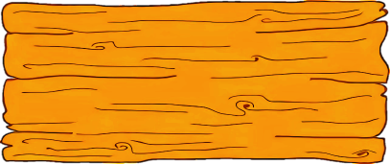 21 kg
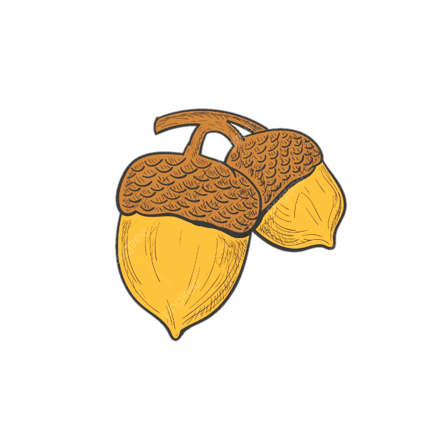 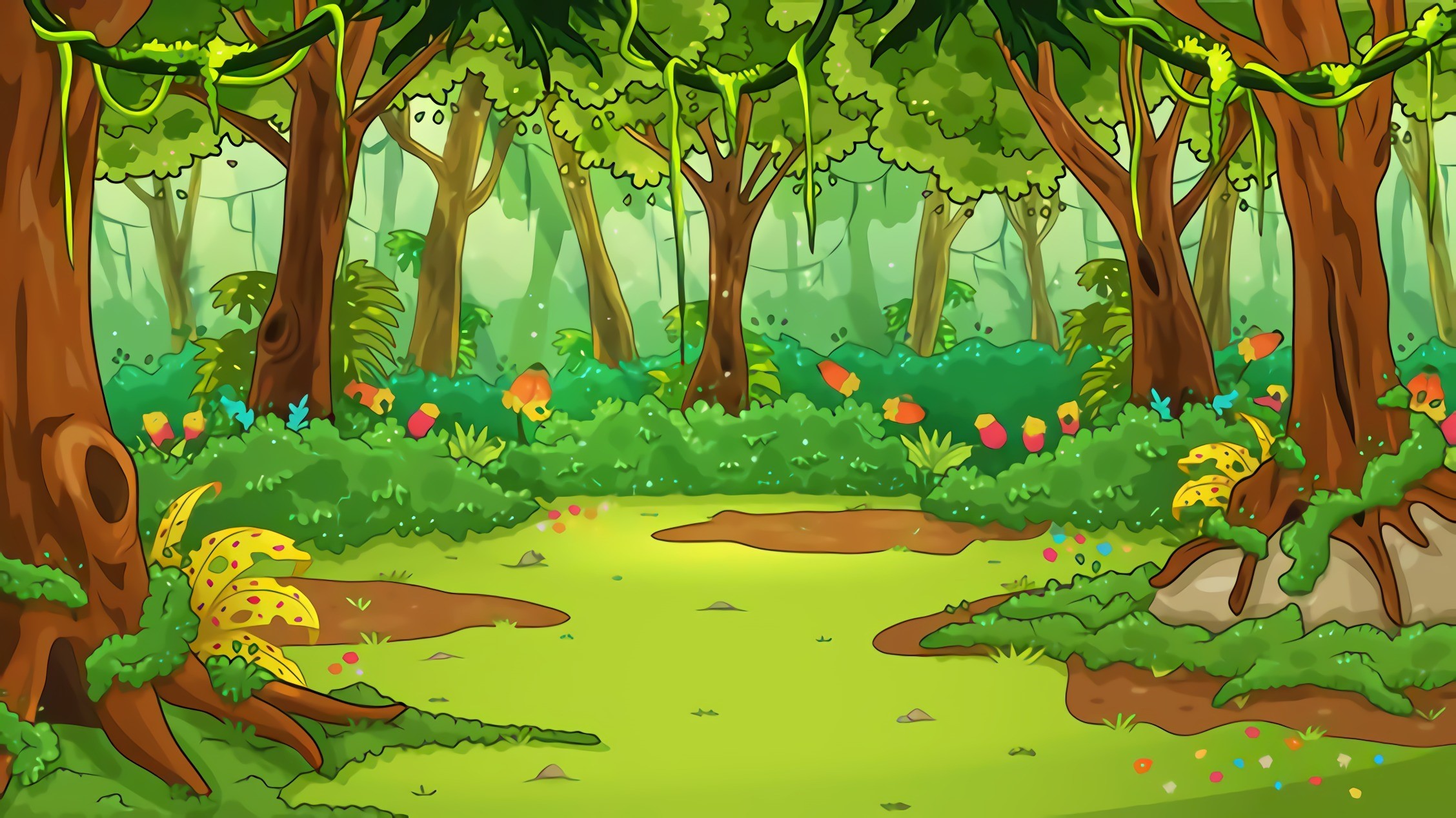 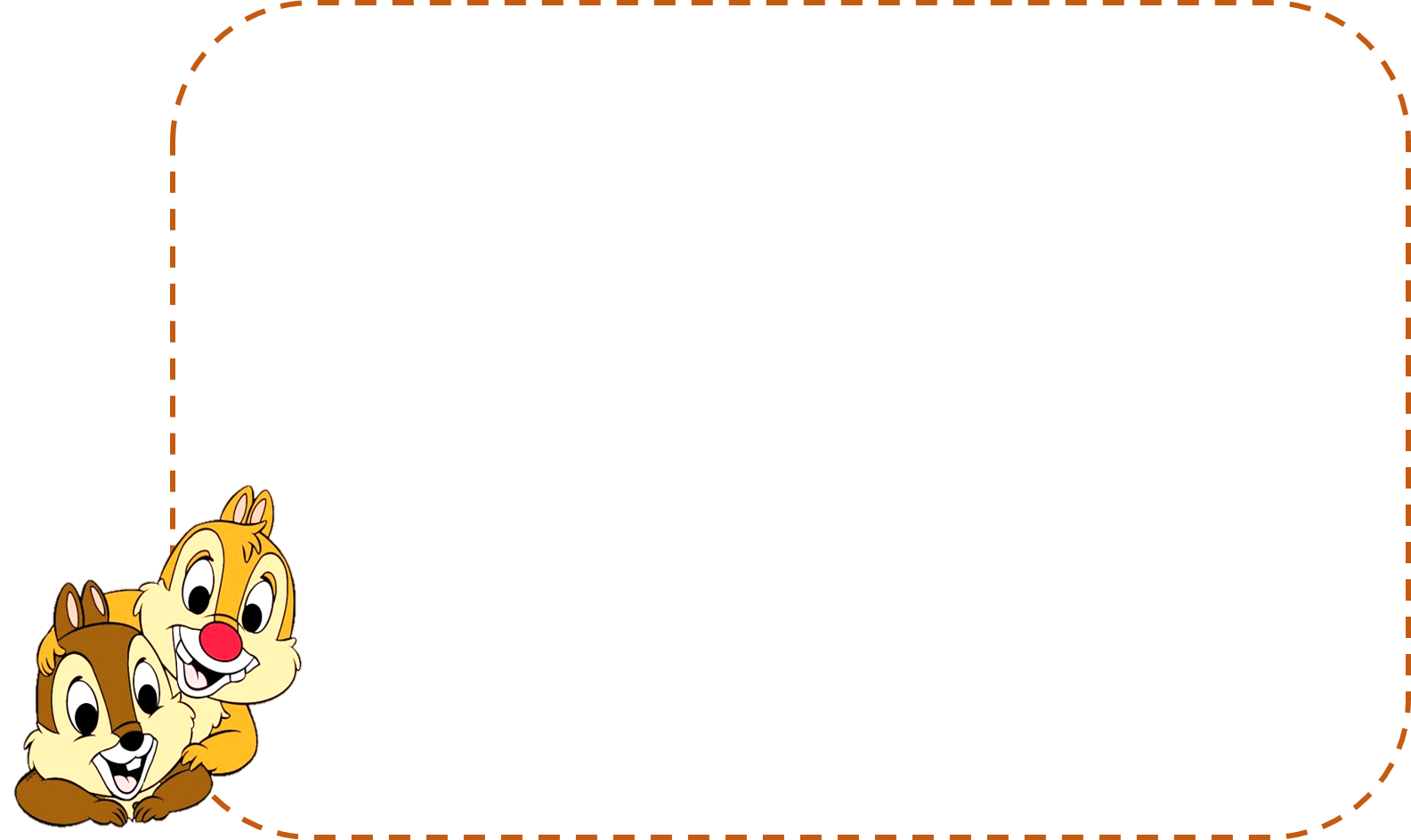 Kết quả của phép tình:
23 kg + 27 kg = ……
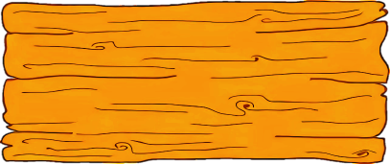 50 kg
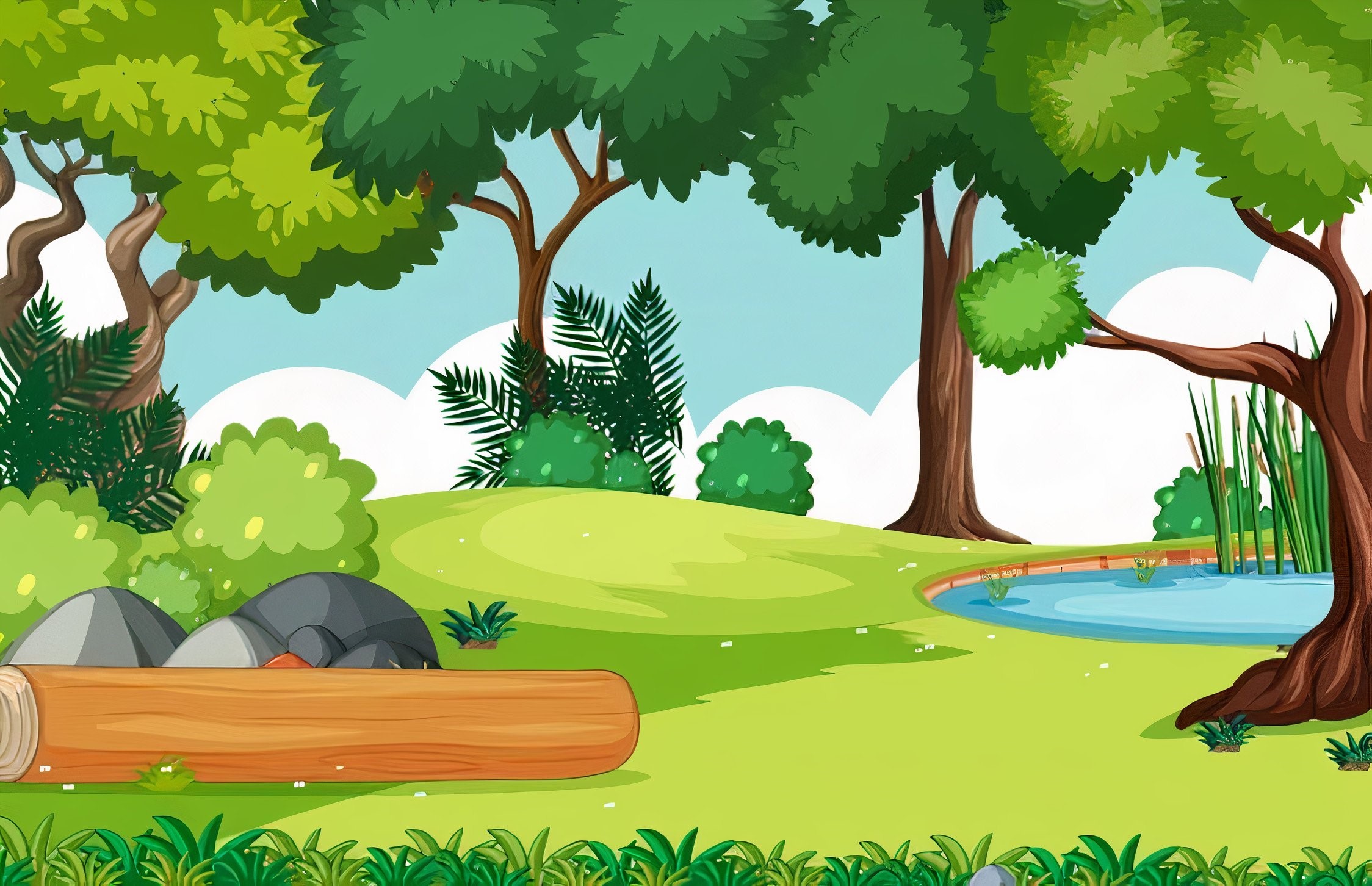 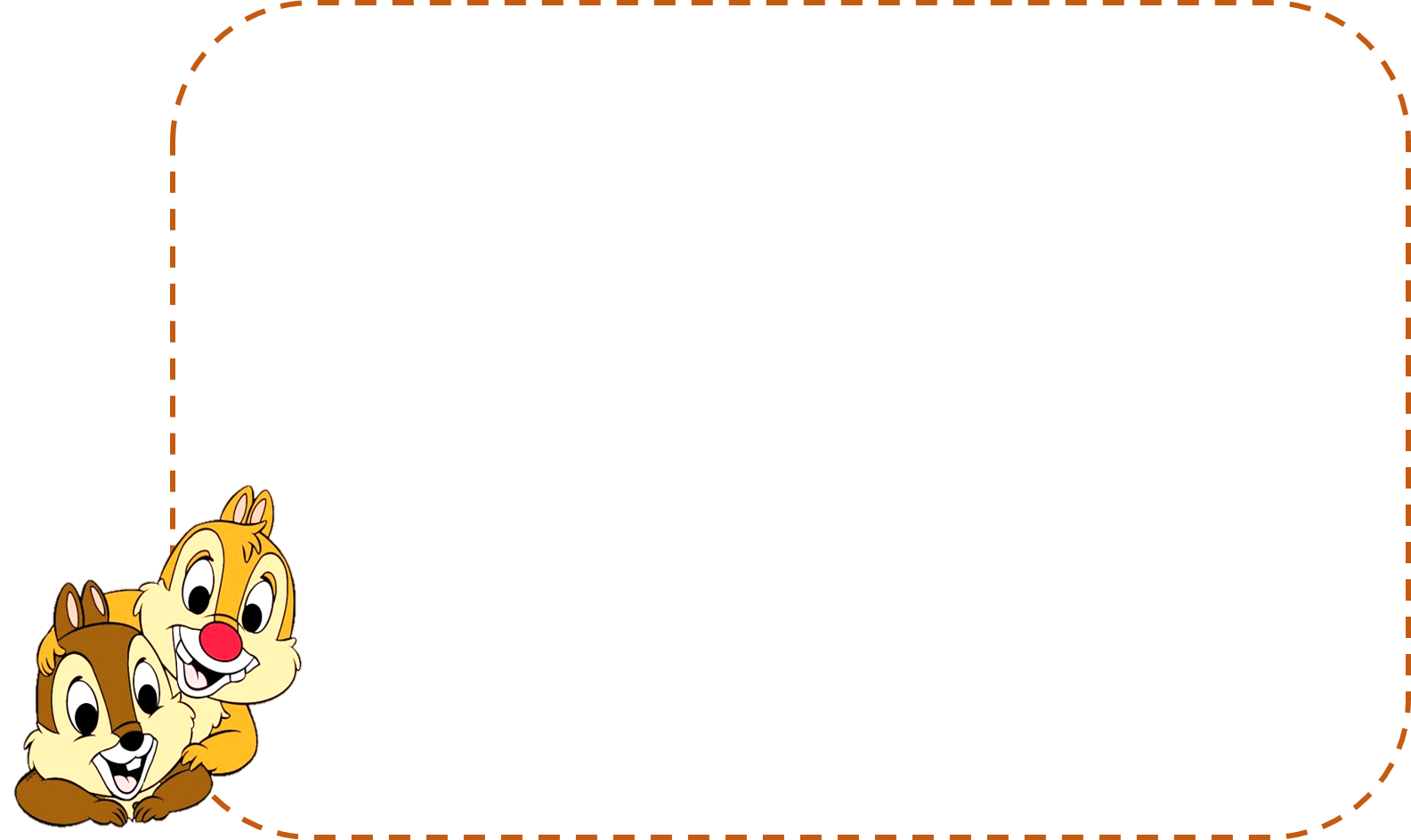 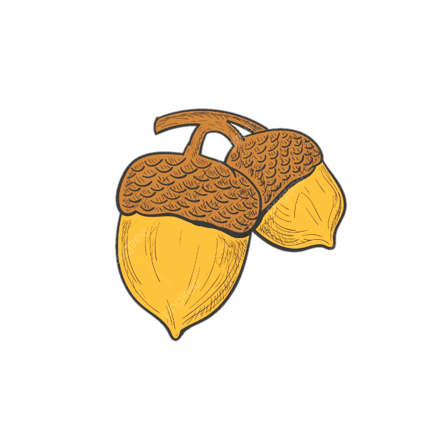 Quả dưa hấu nặng bao nhiêu ki – lô – gam ?
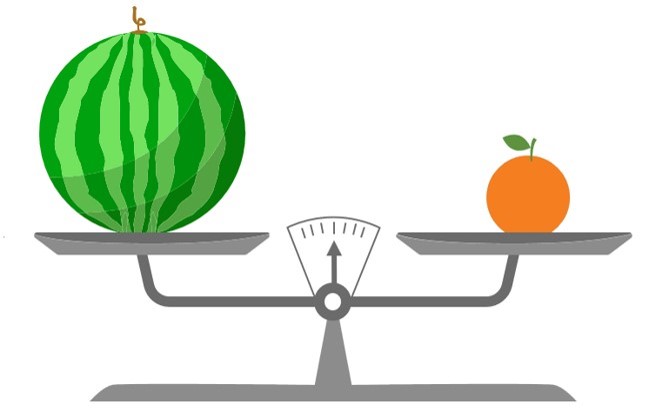 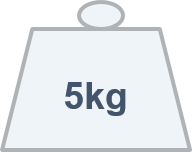 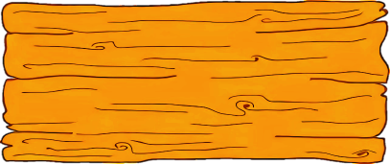 5 kg
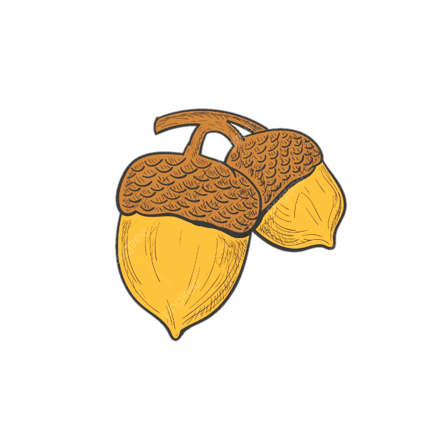 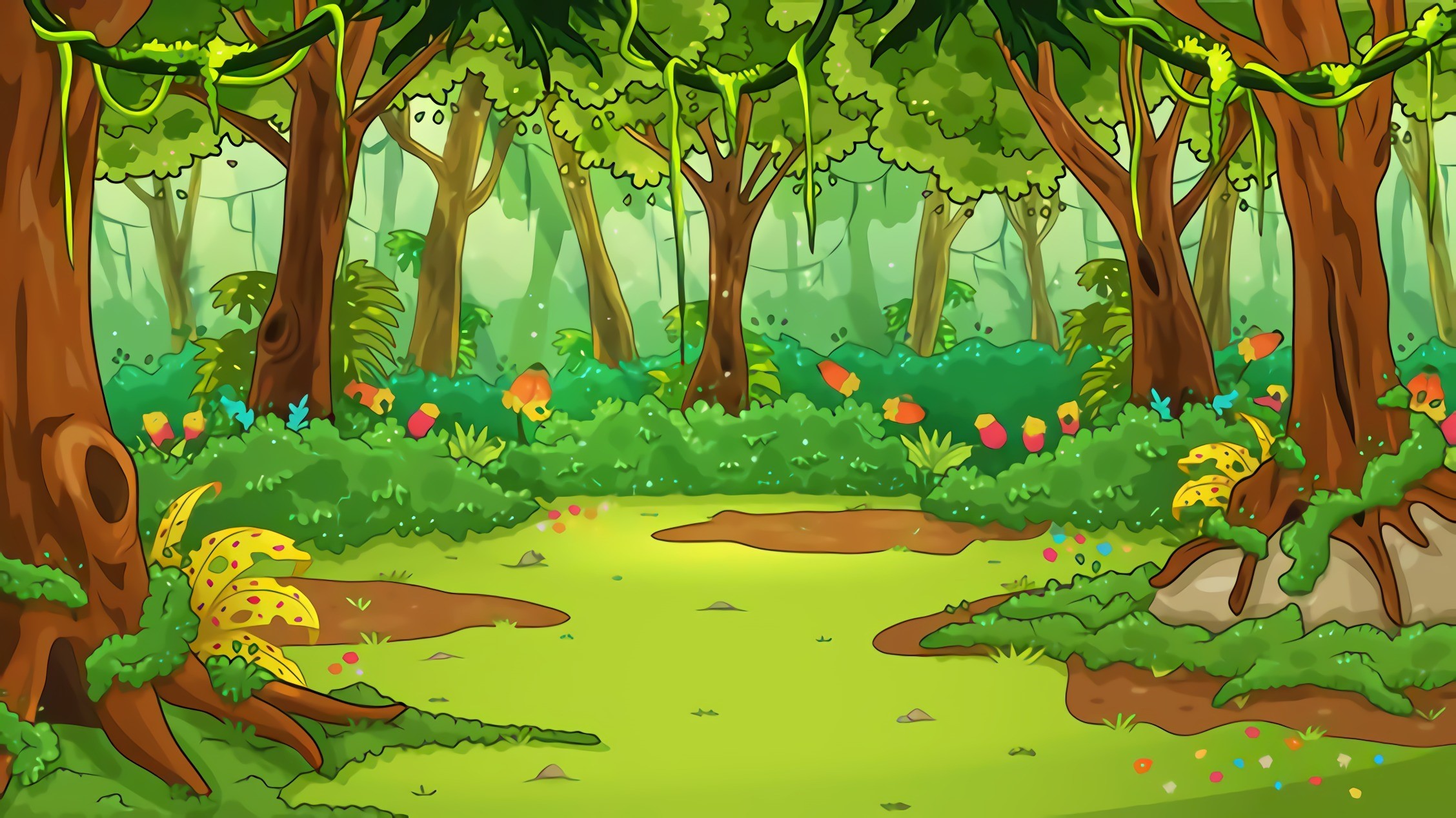 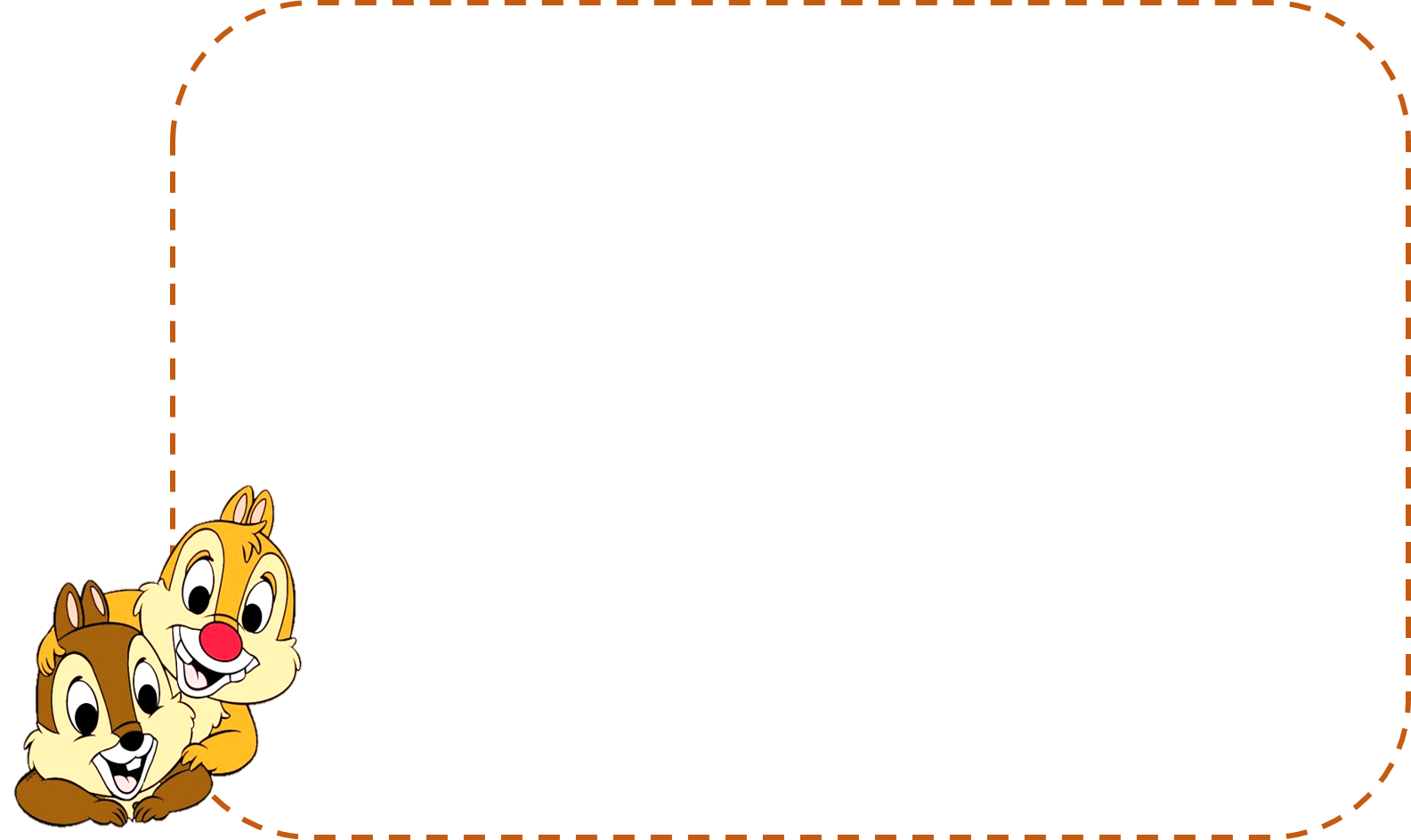 Túi thóc nặng bao nhiêu ki – lô – gam ?
Thóc
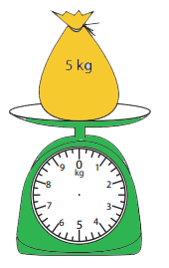 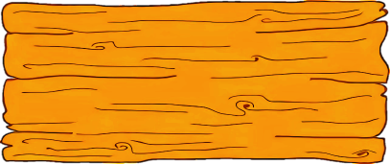 7 kg
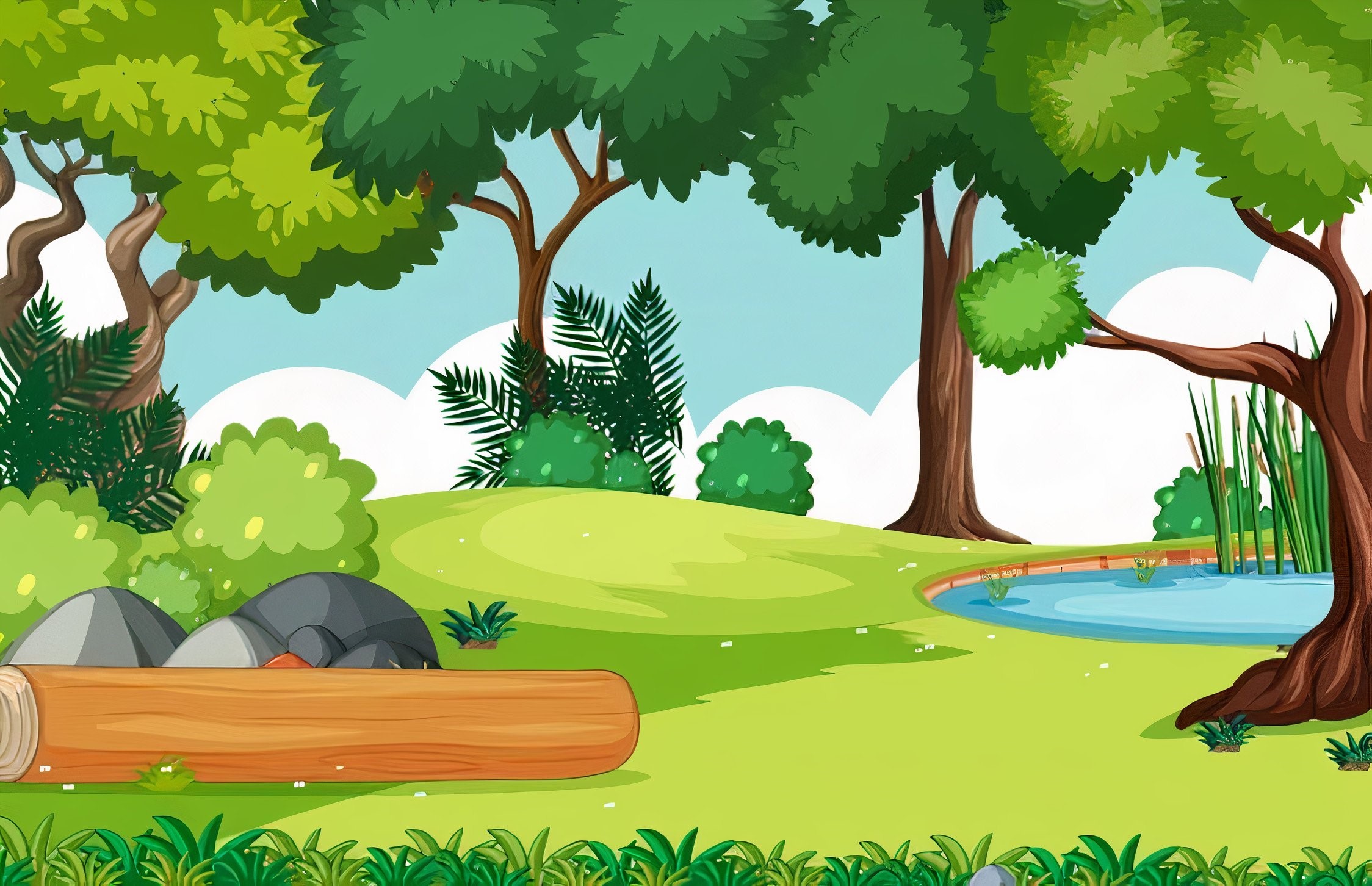 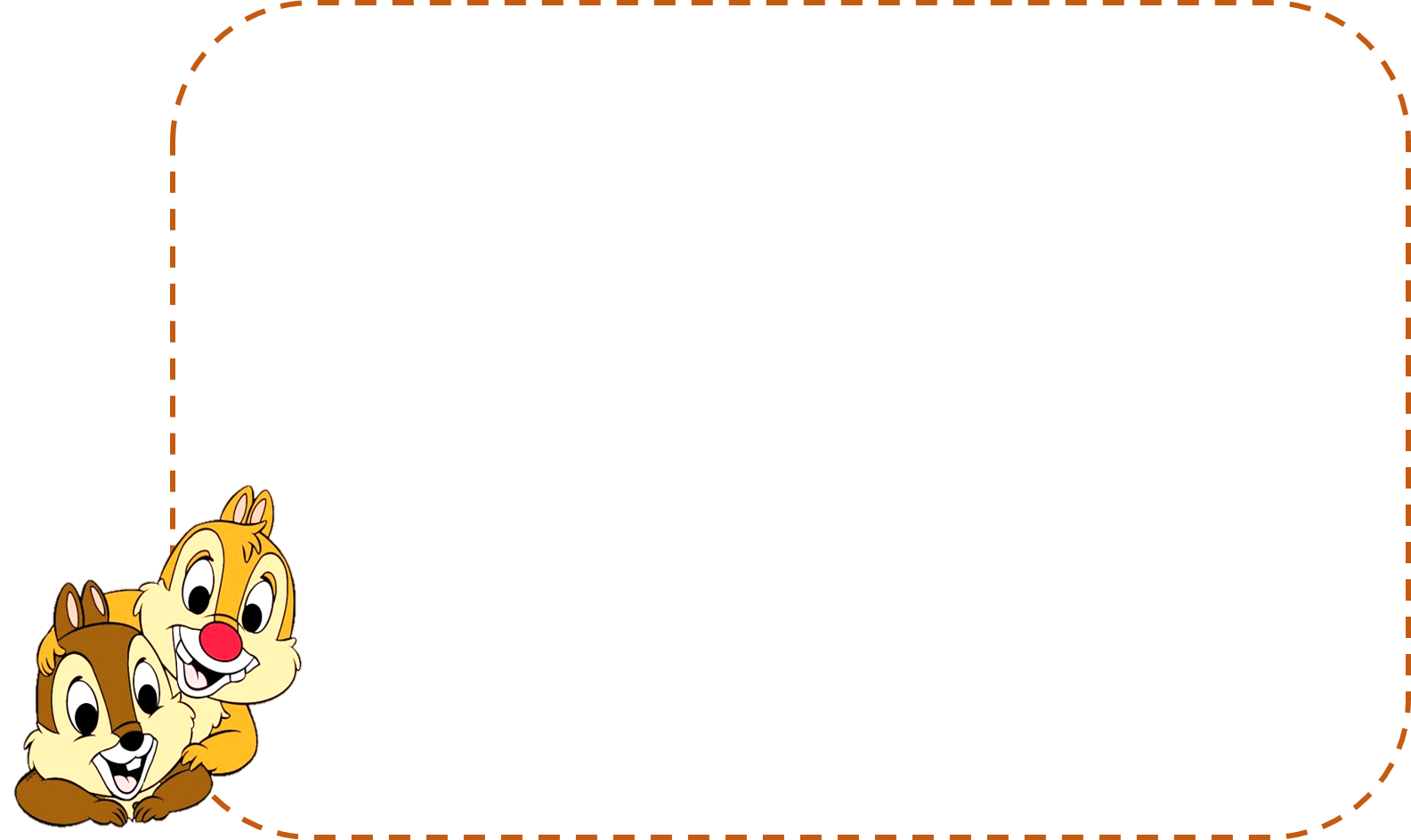 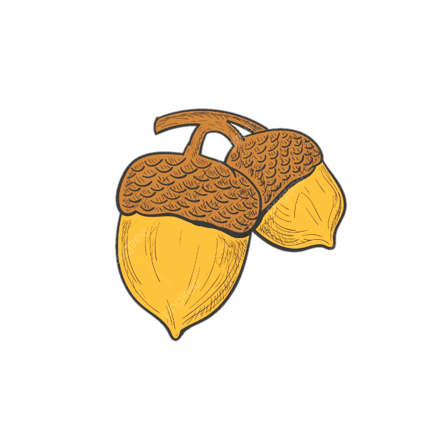 Kết quả của phép tình:
80 kg – 15 kg = ……
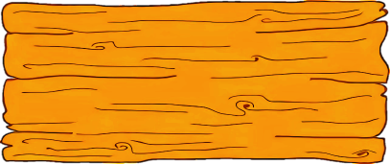 65 kg
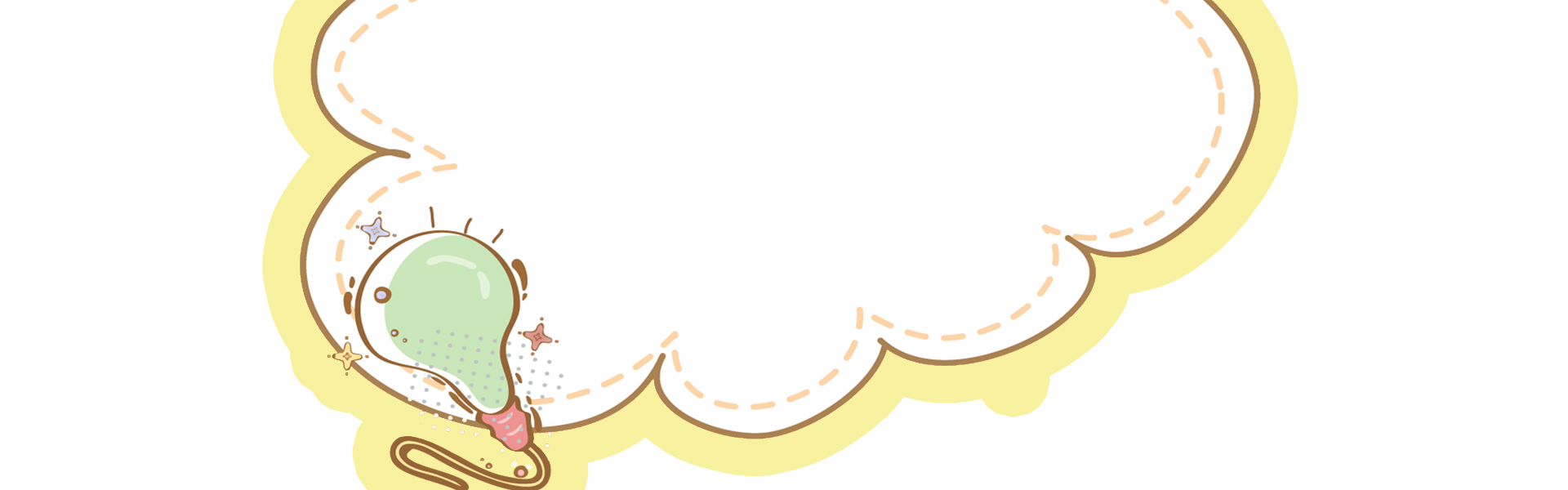 THANK YOU
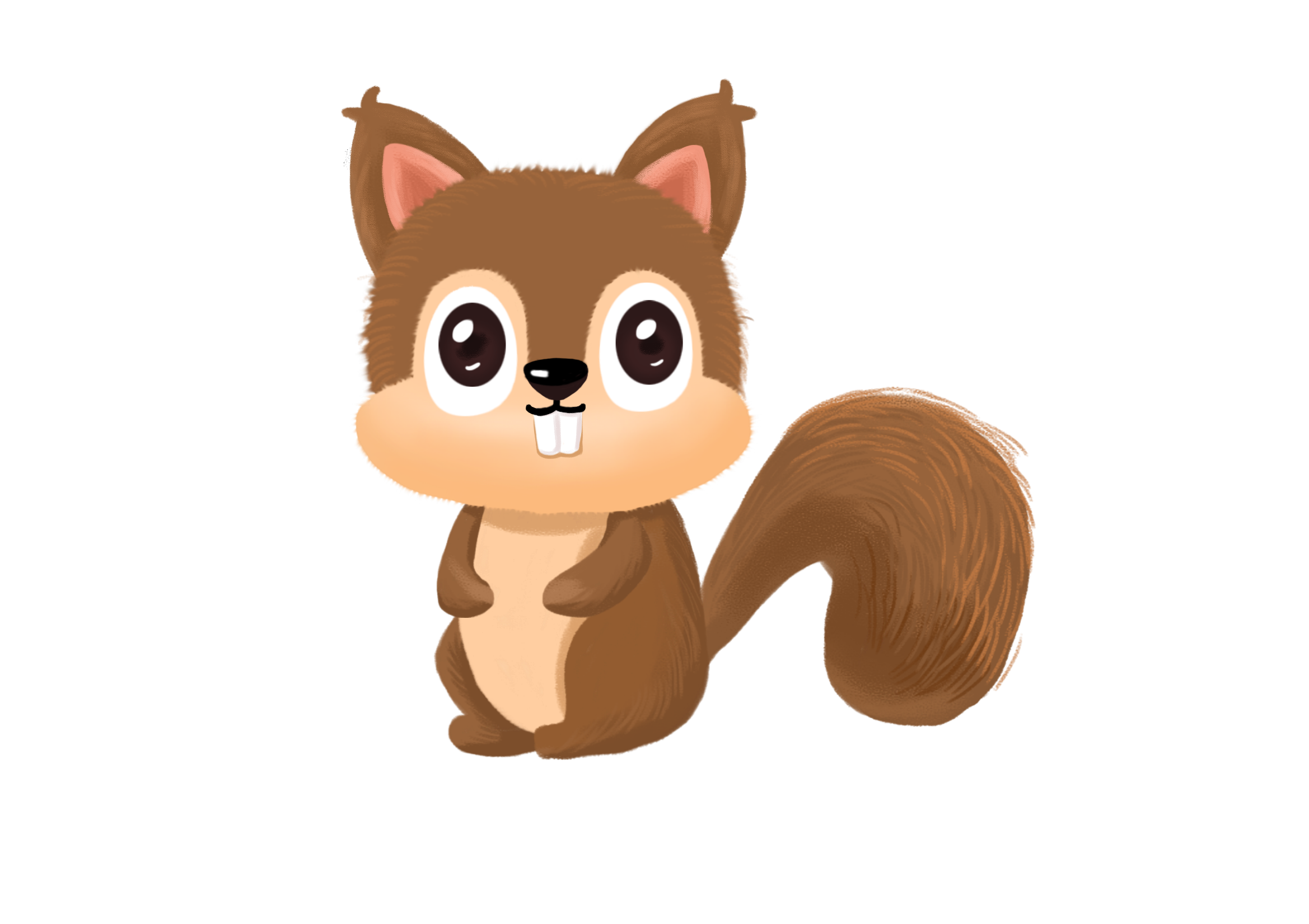